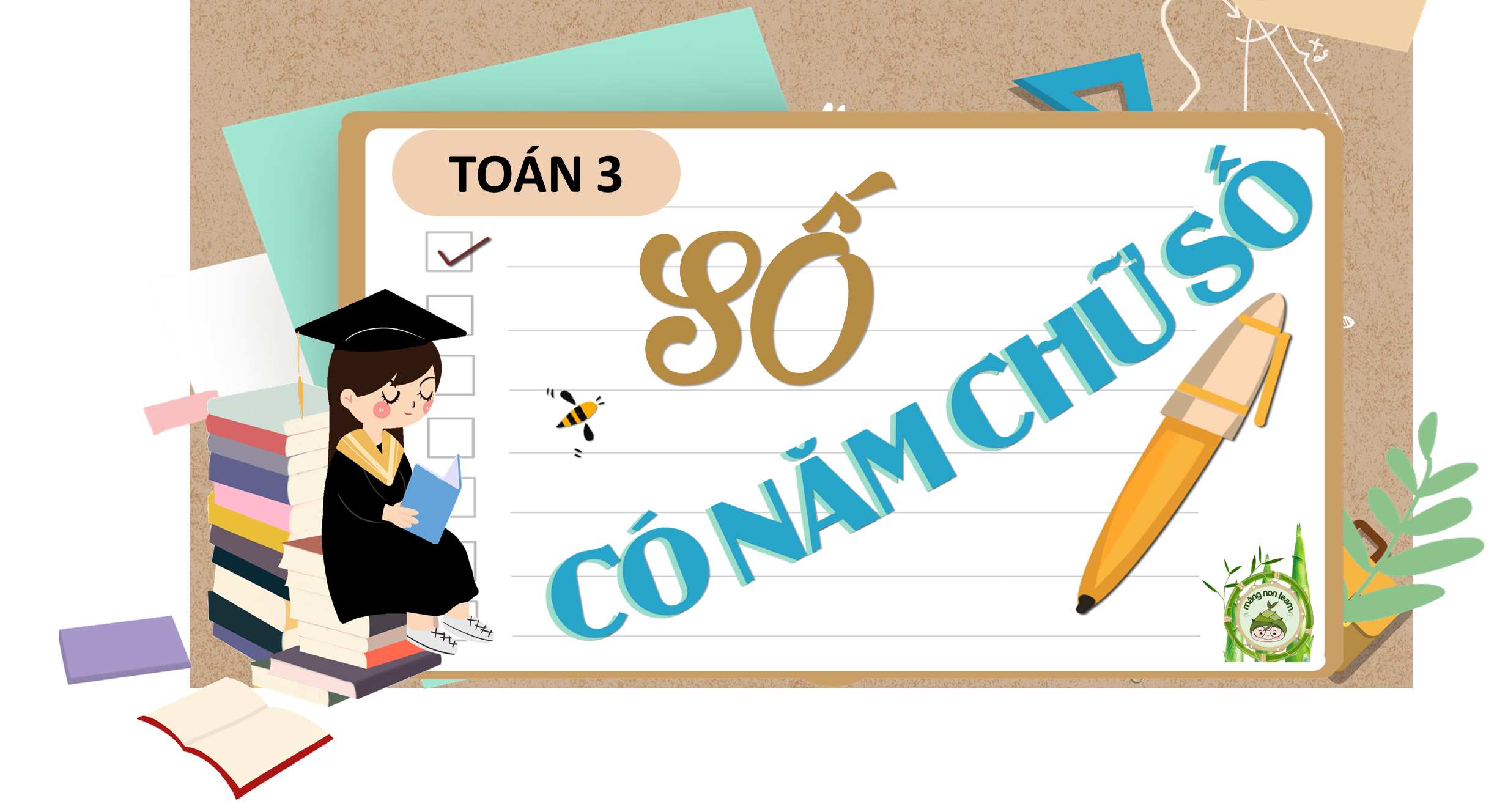 TOÁN 3
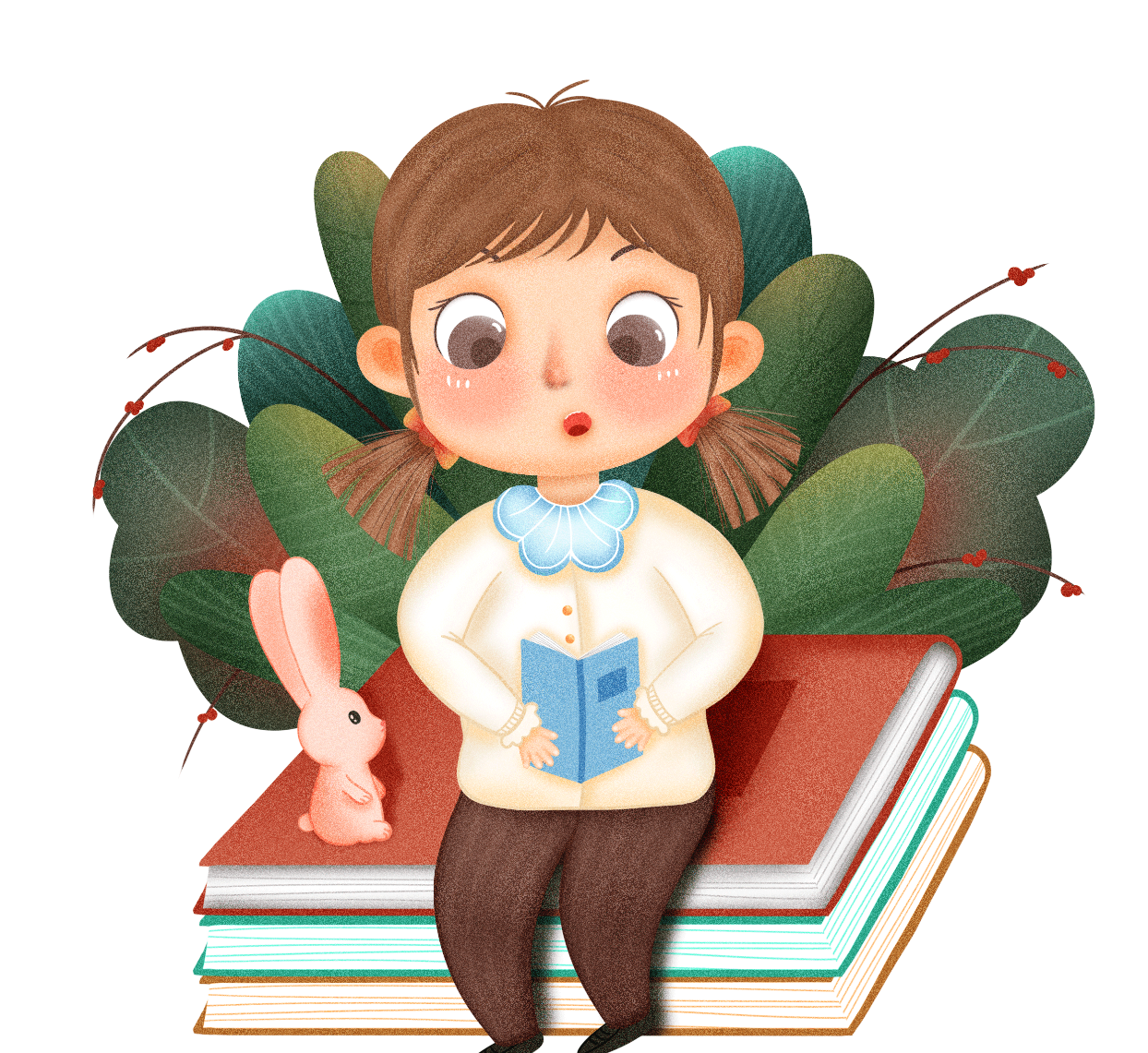 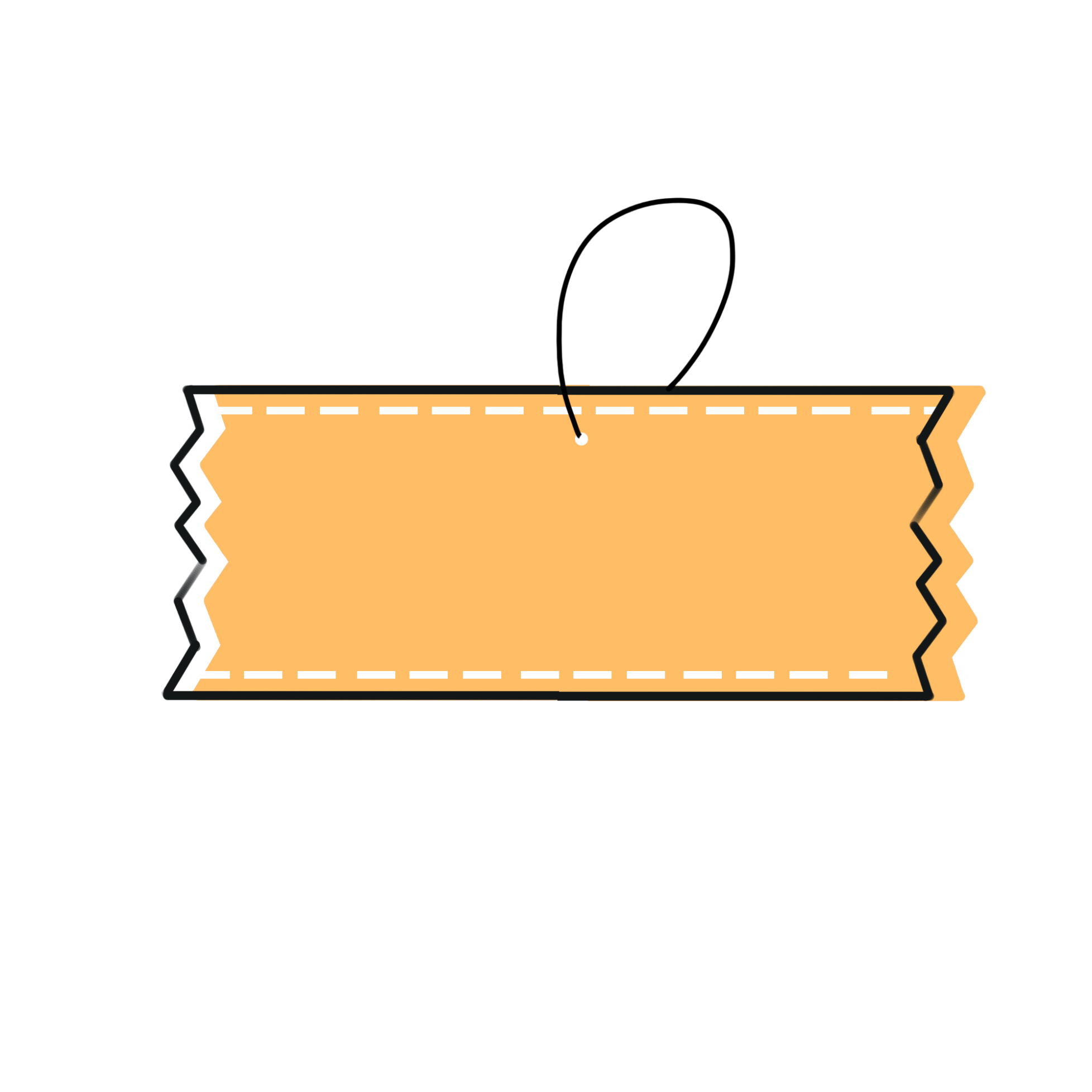 KHỞI ĐỘNG
TOÁN 3
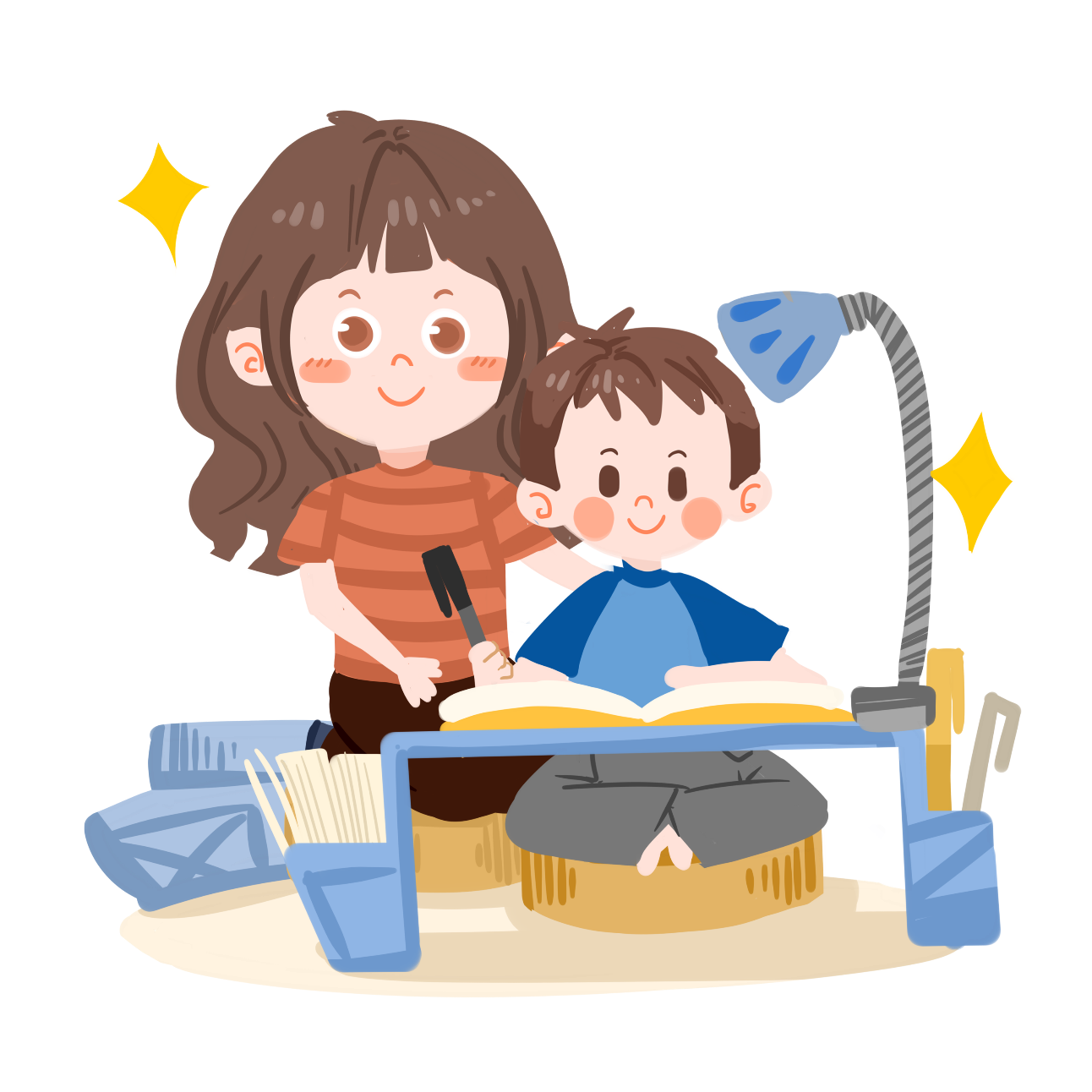 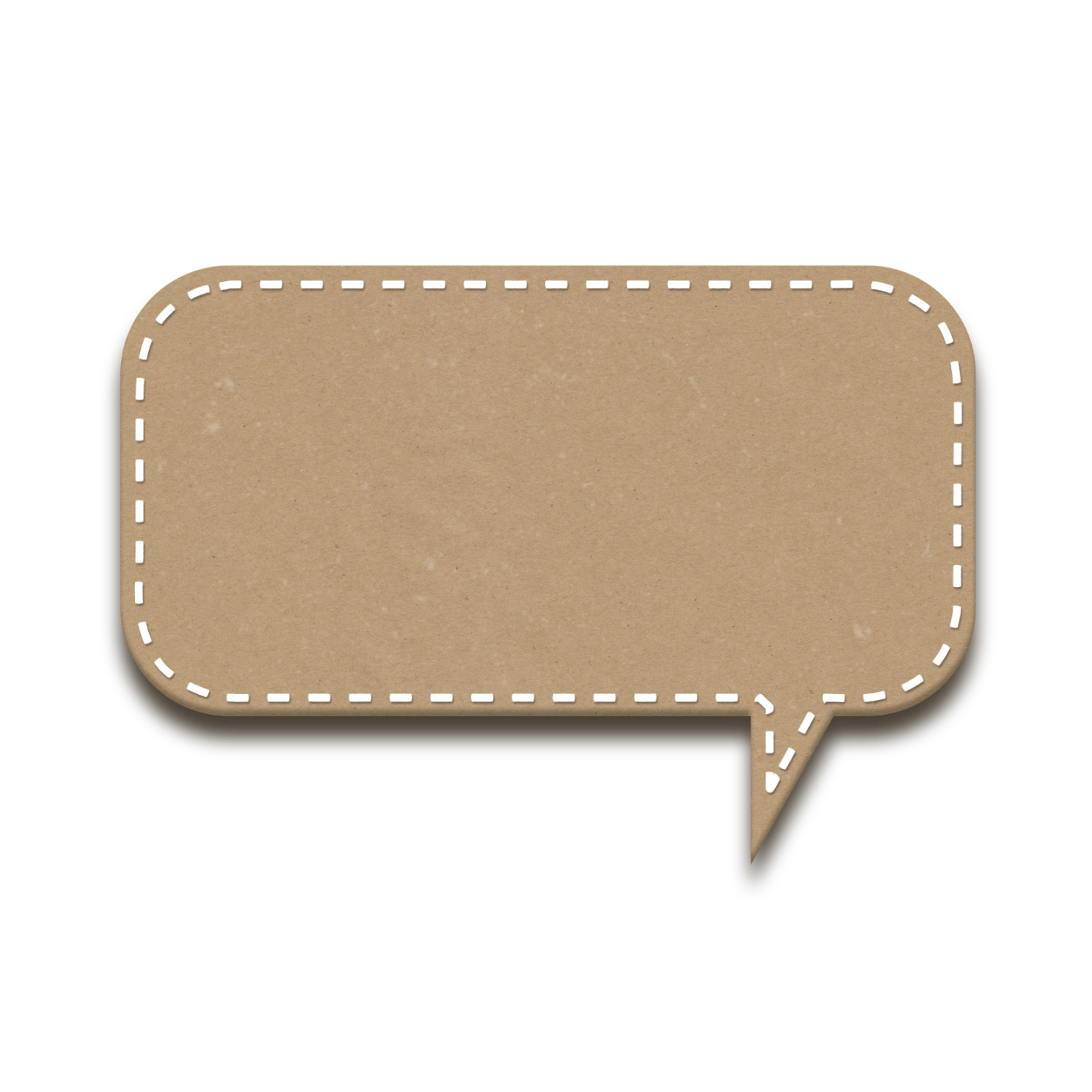 Đọc số sau
1 468
8 088
7 495
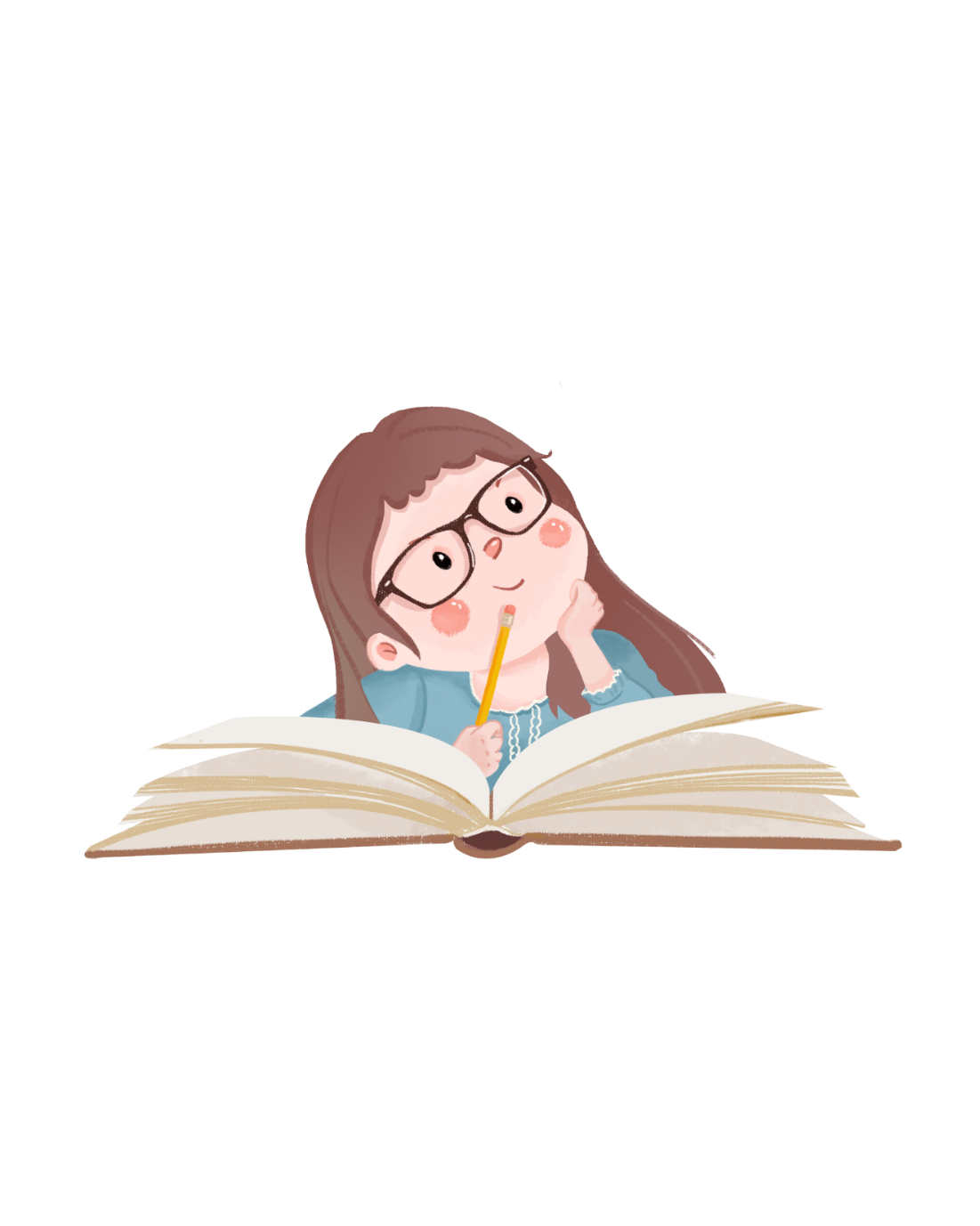 [Speaker Notes: Sau khi HS đọc xong các số, GV hỏi: Đây là các số có mấy chữ số? – Hs trả lời – GV dẫn dắt vào bài mới]
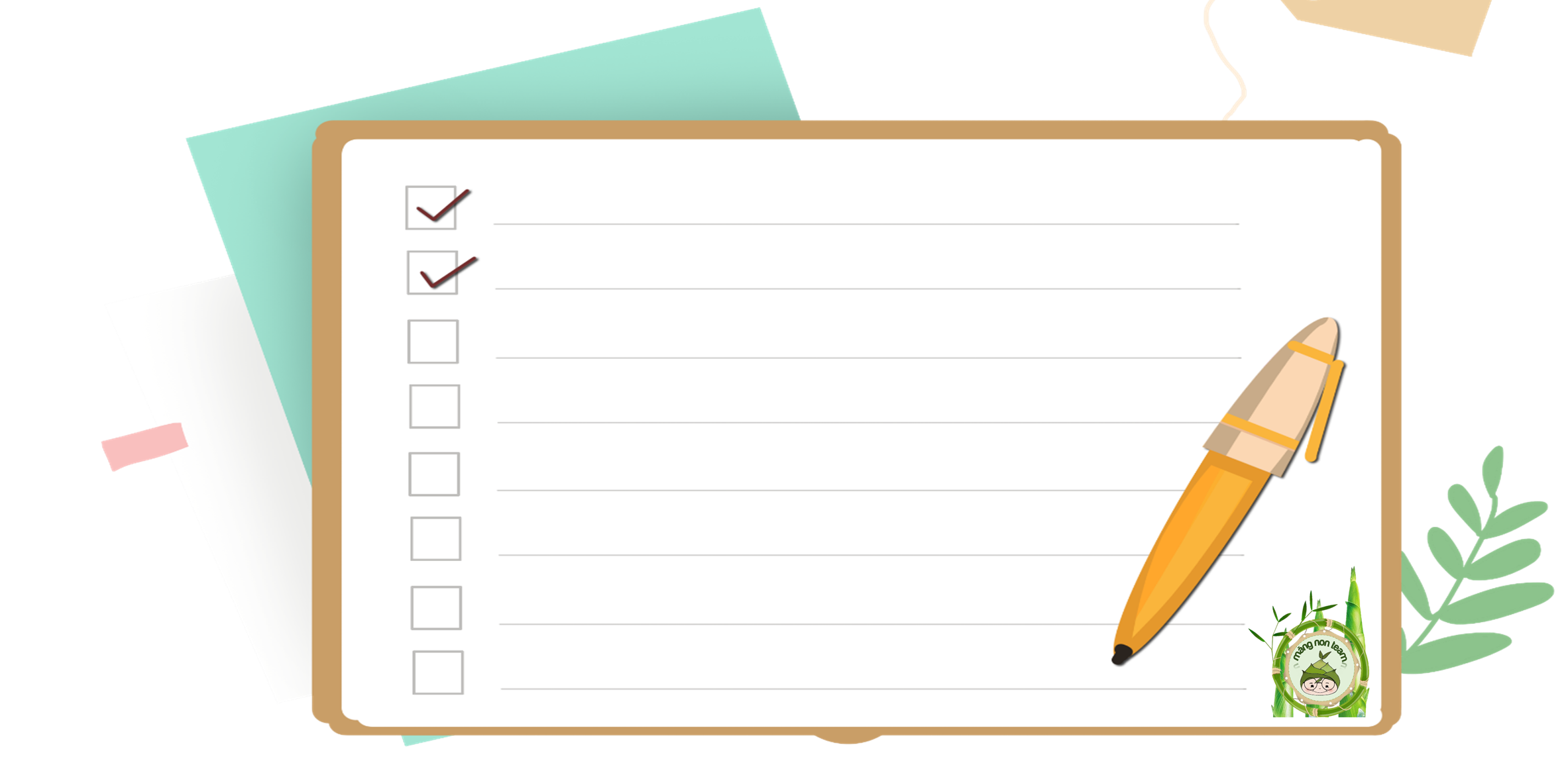 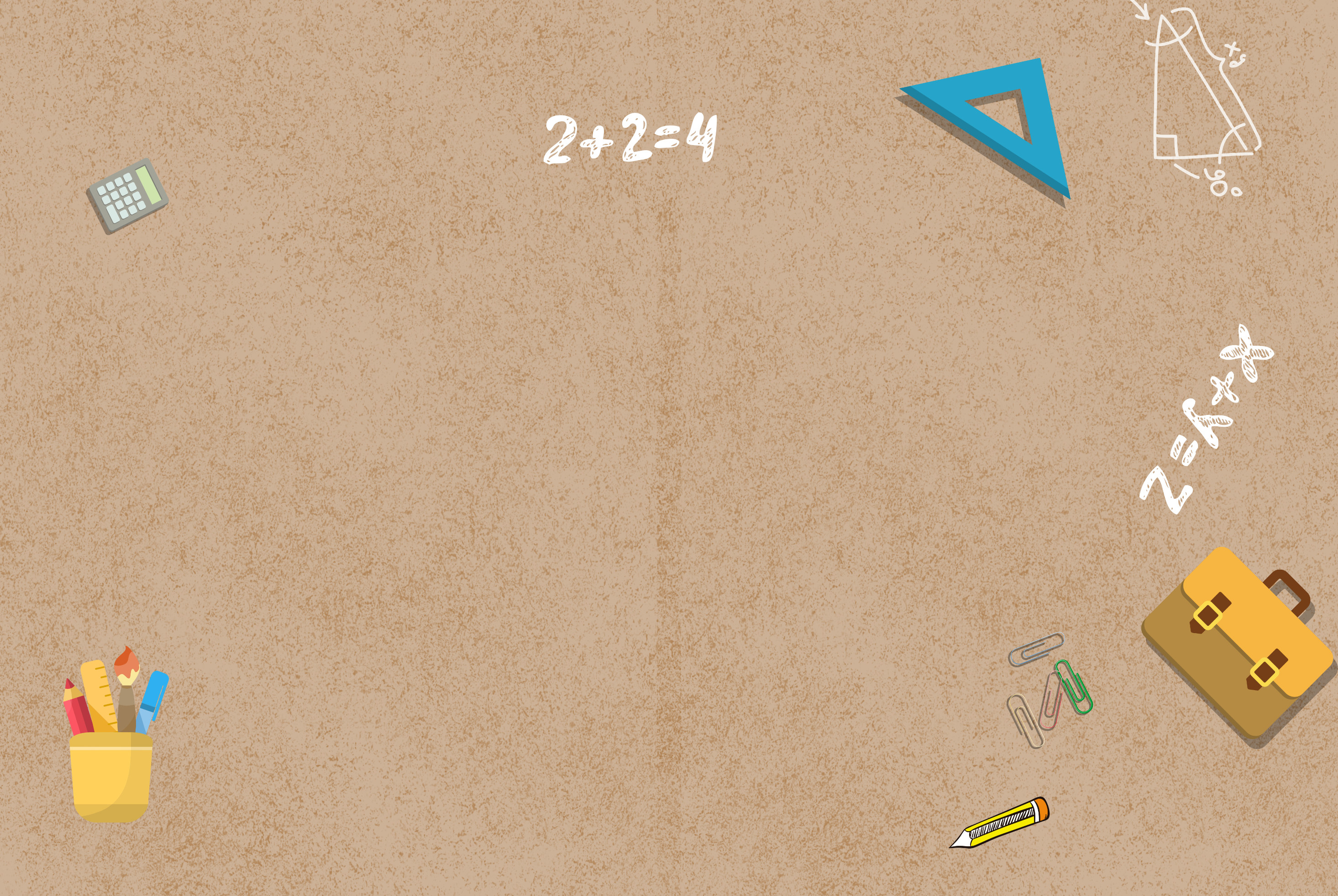 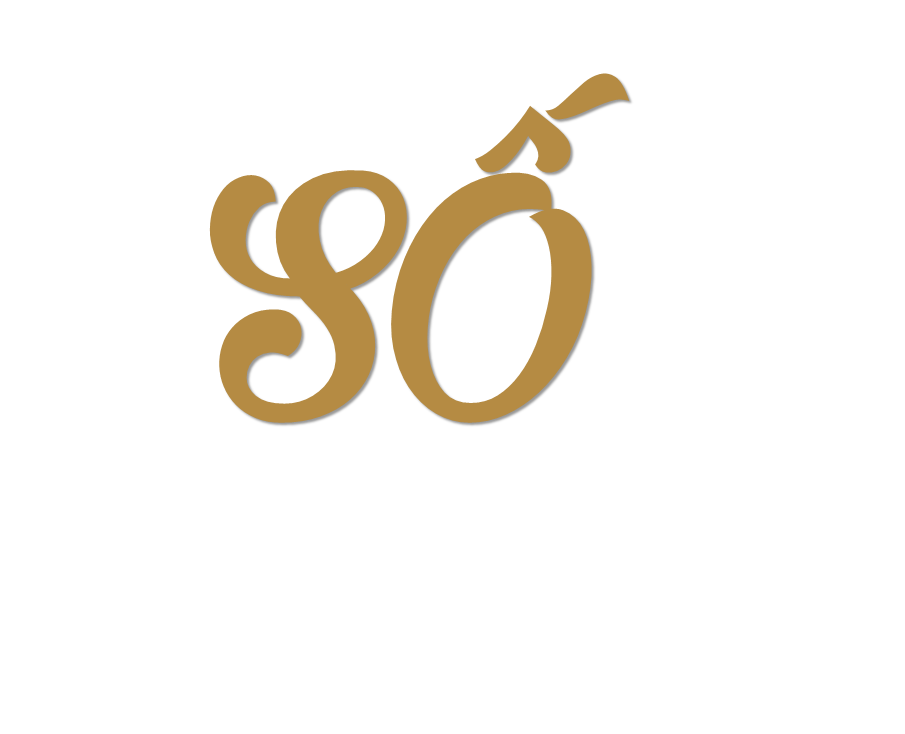 TOÁN 3
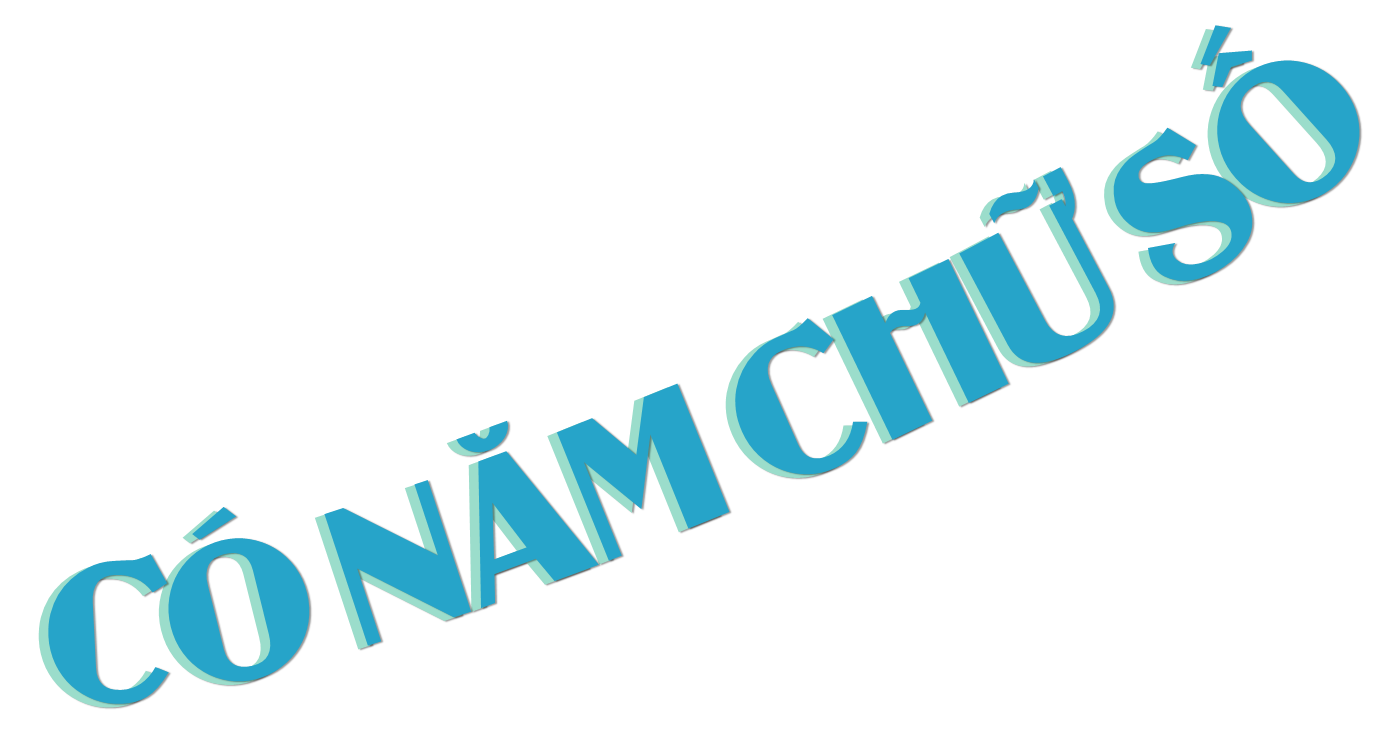 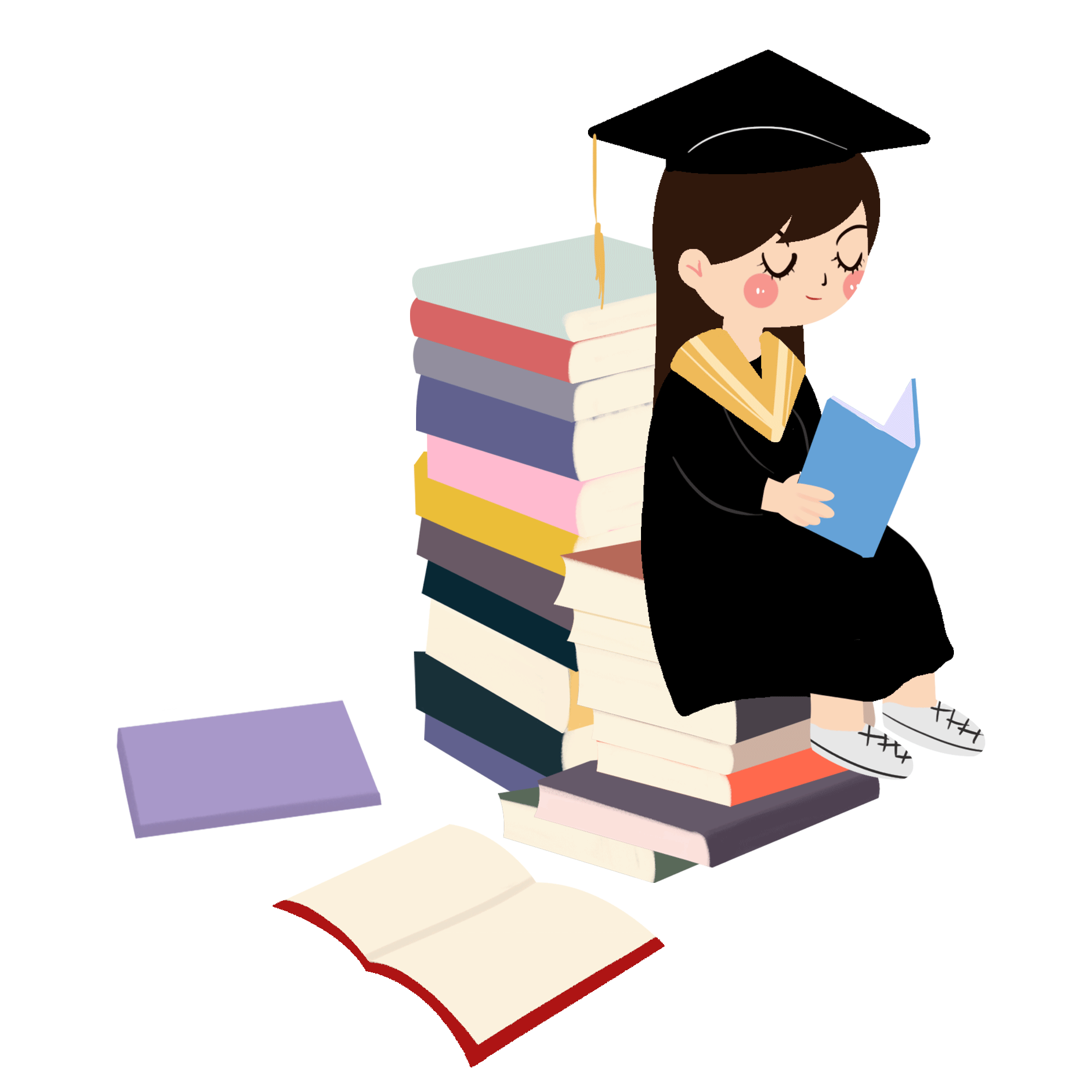 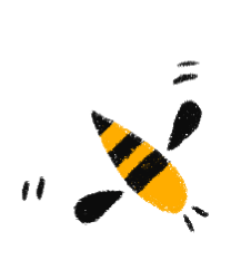 TOÁN 3
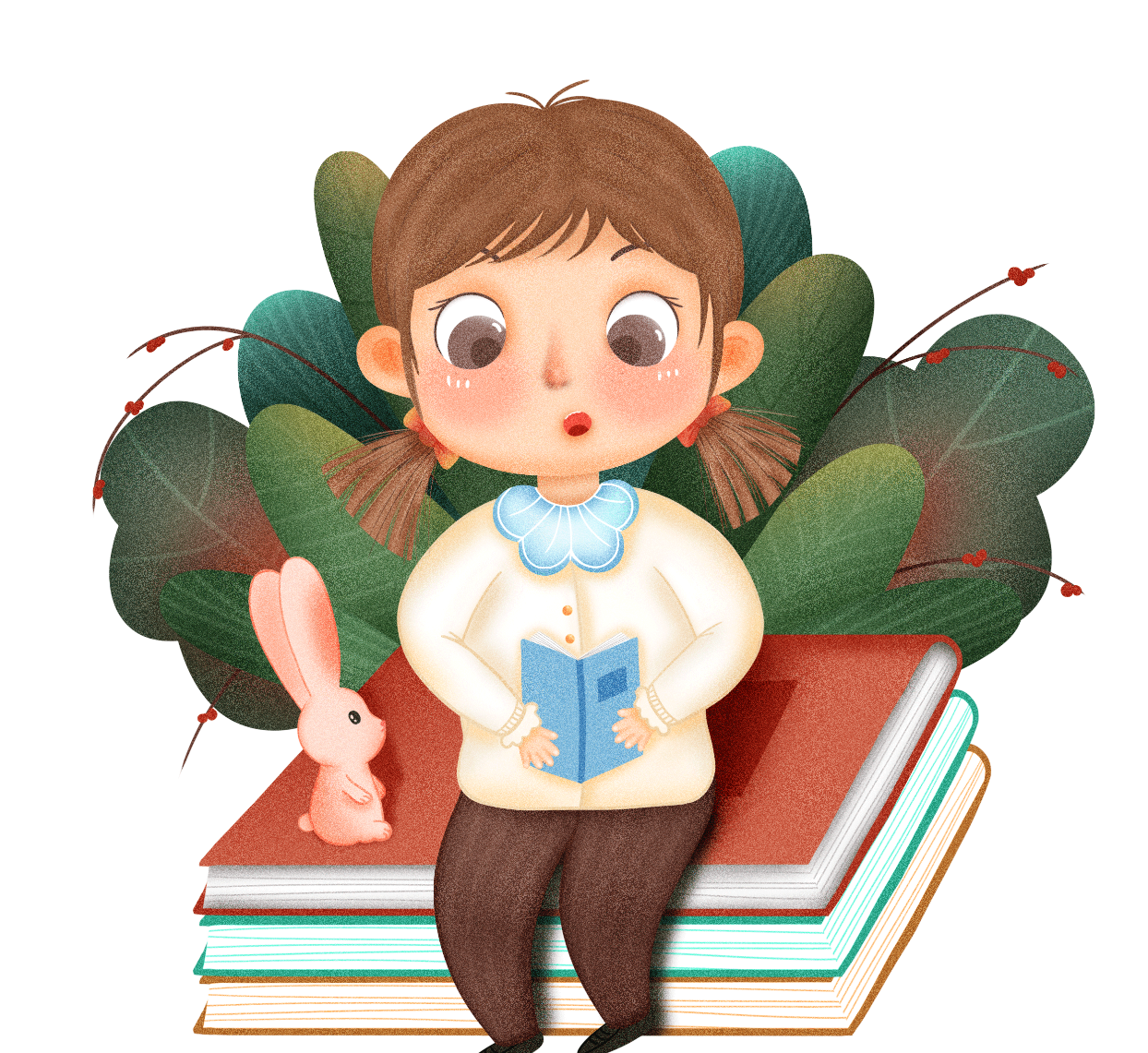 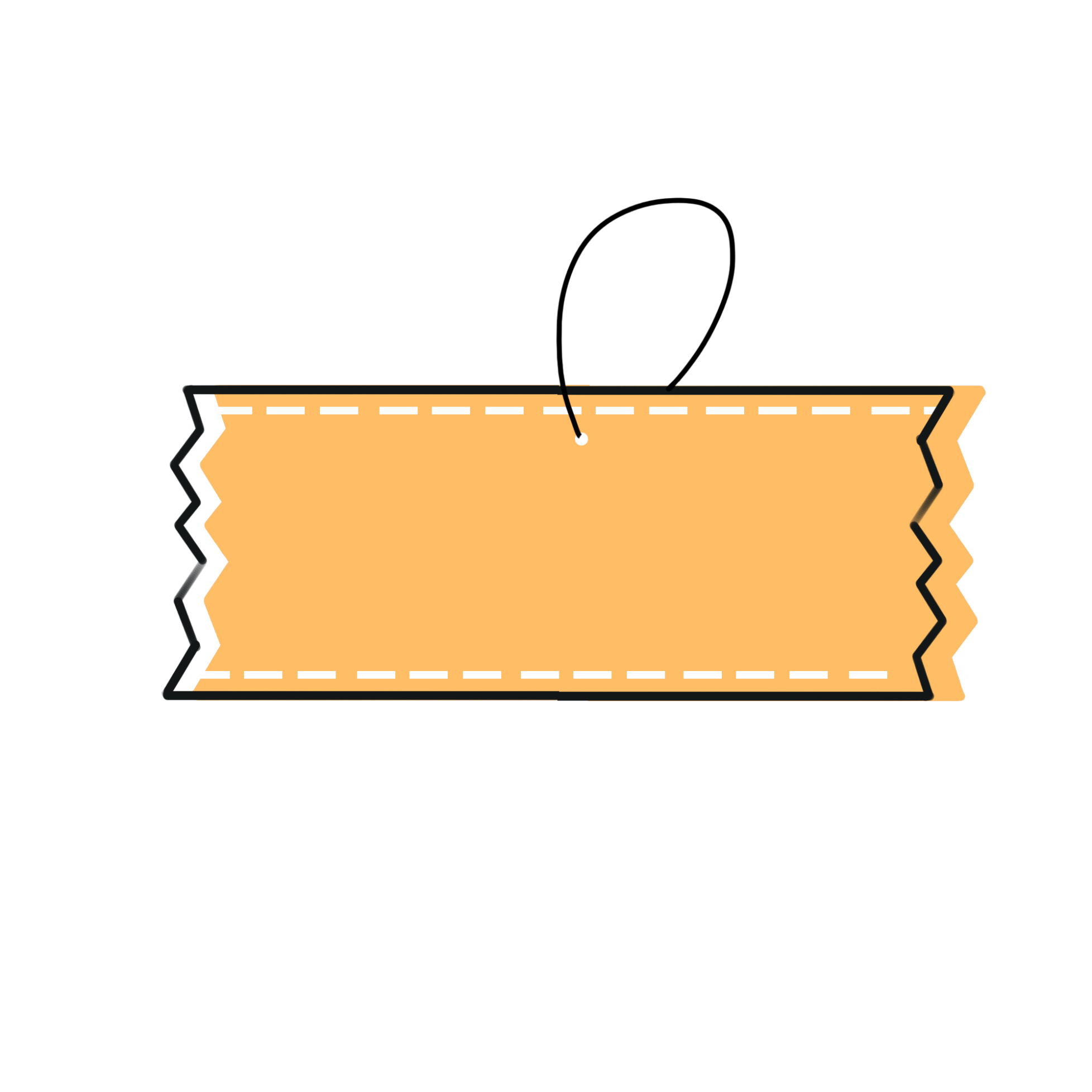 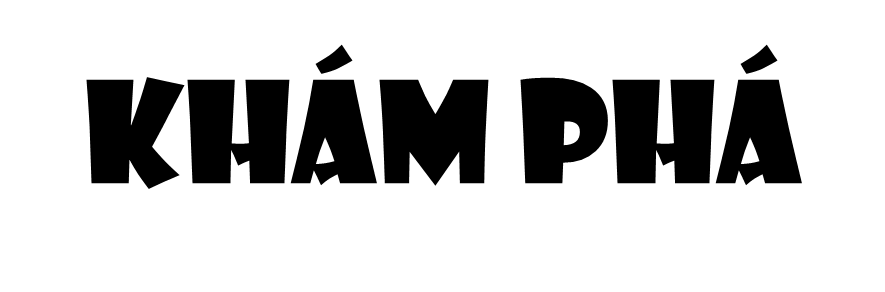 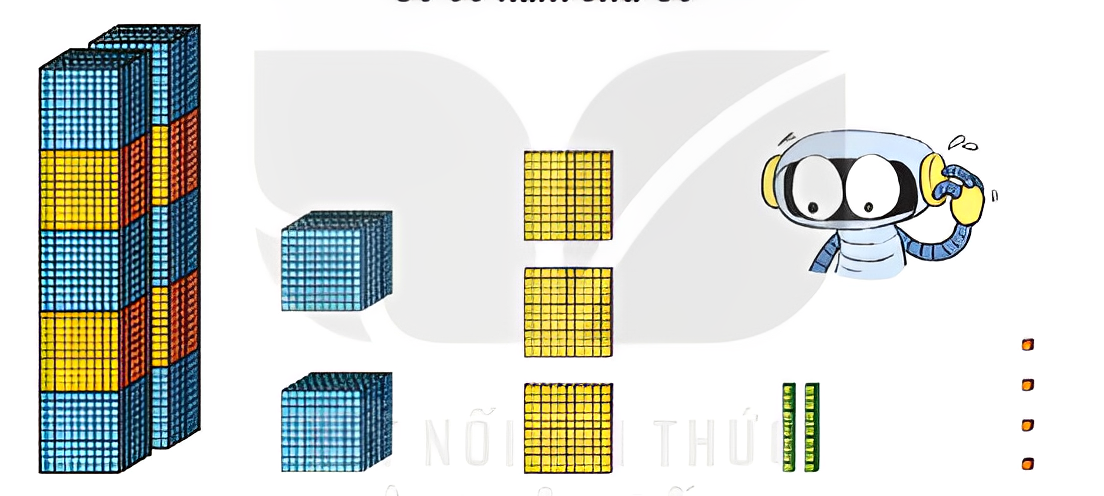 [Speaker Notes: GV mời HS quan sát các khối và chia sẻ ý kiến trong nhóm đôi về giá trị số của các khối. Sau đó chia sẻ trước lớp]
1
100
1
100
10
1 000
1
10 000
10
100
1 000
1
1
3
2
2
4
1 chục nghìn,
2 nghìn,
và 4 đơn vị.
2 chục
3 trăm,
Số gồm:
Viết là: 12 324.
Đọc là: Mười hai nghìn ba trăm hai mươi tư.
TOÁN 3
Đọc các số sau
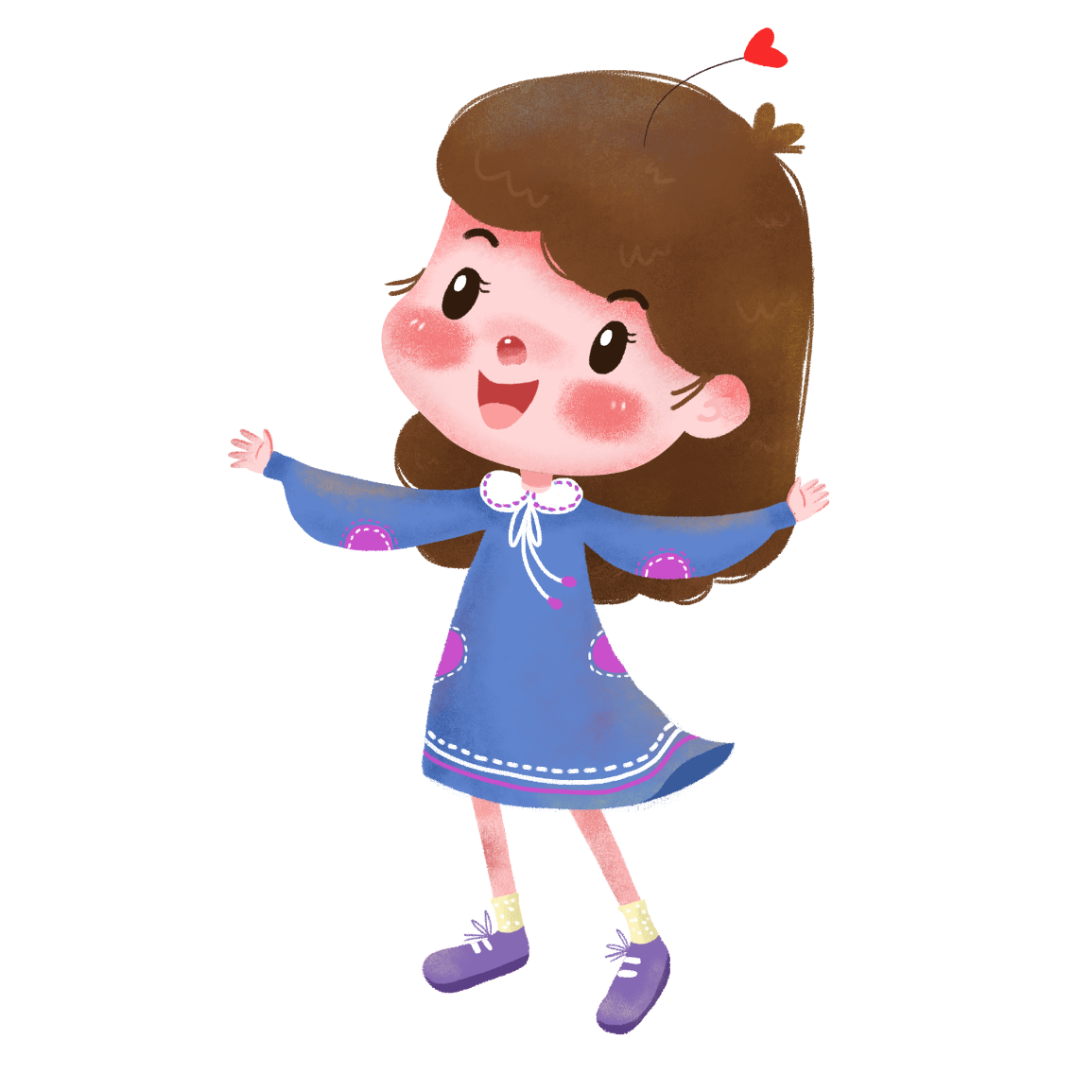 35 635
46 794
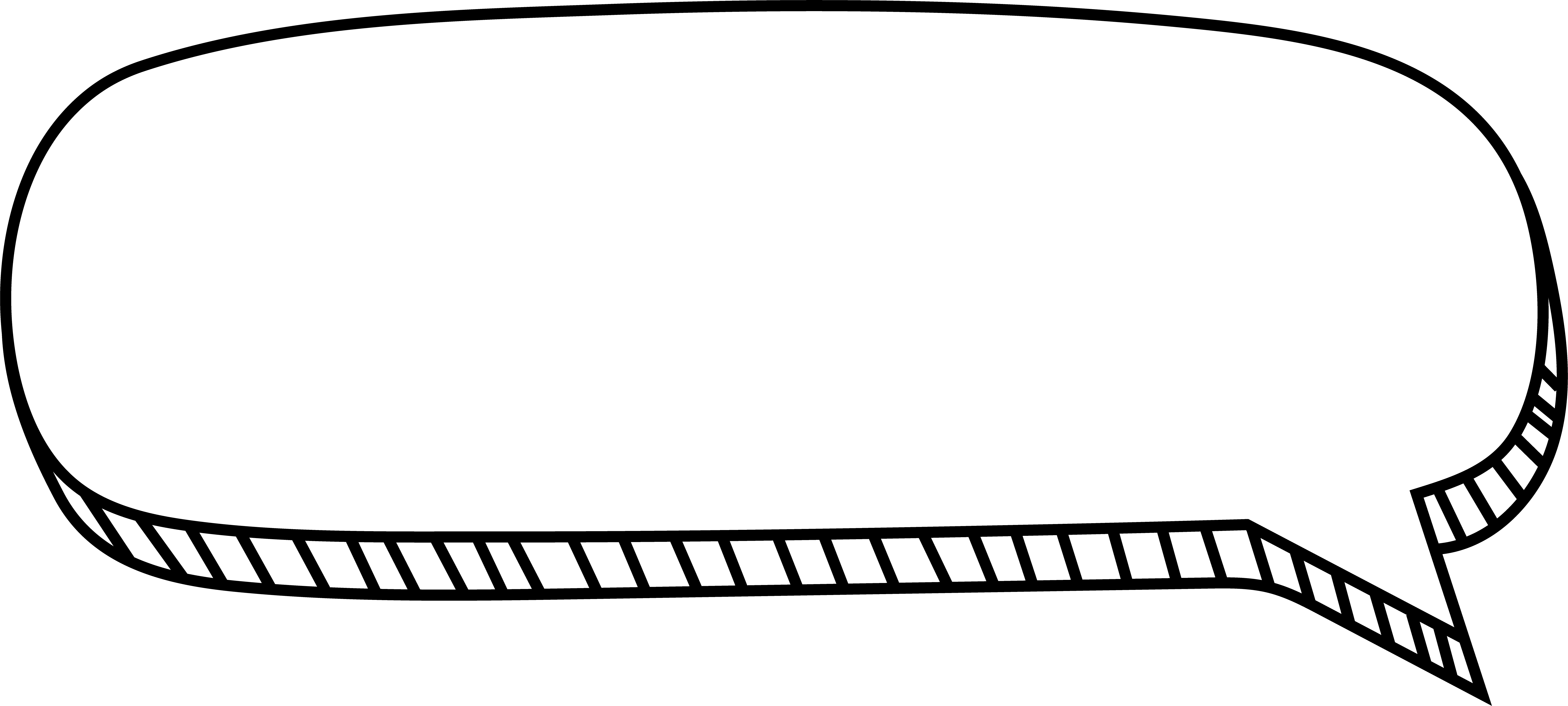 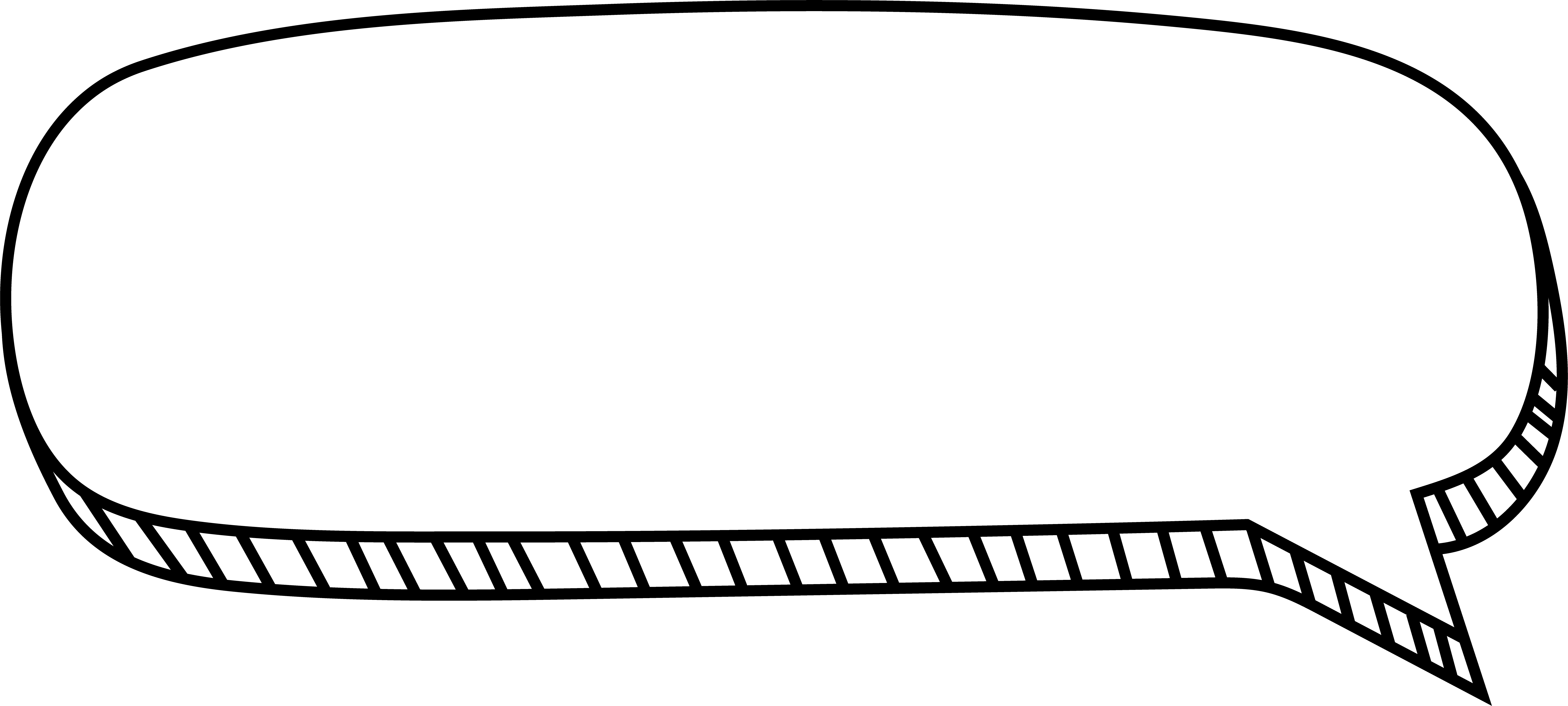 90 012
56 050
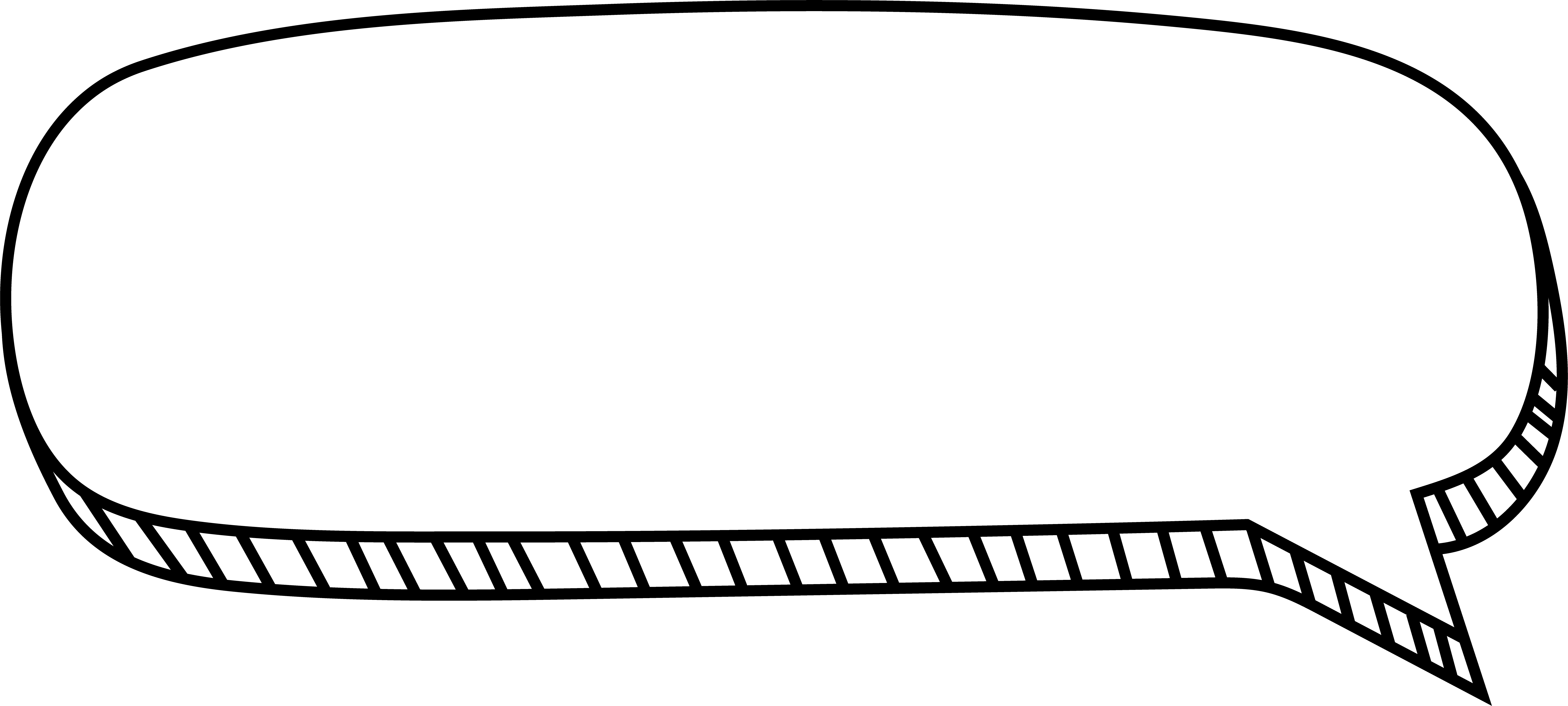 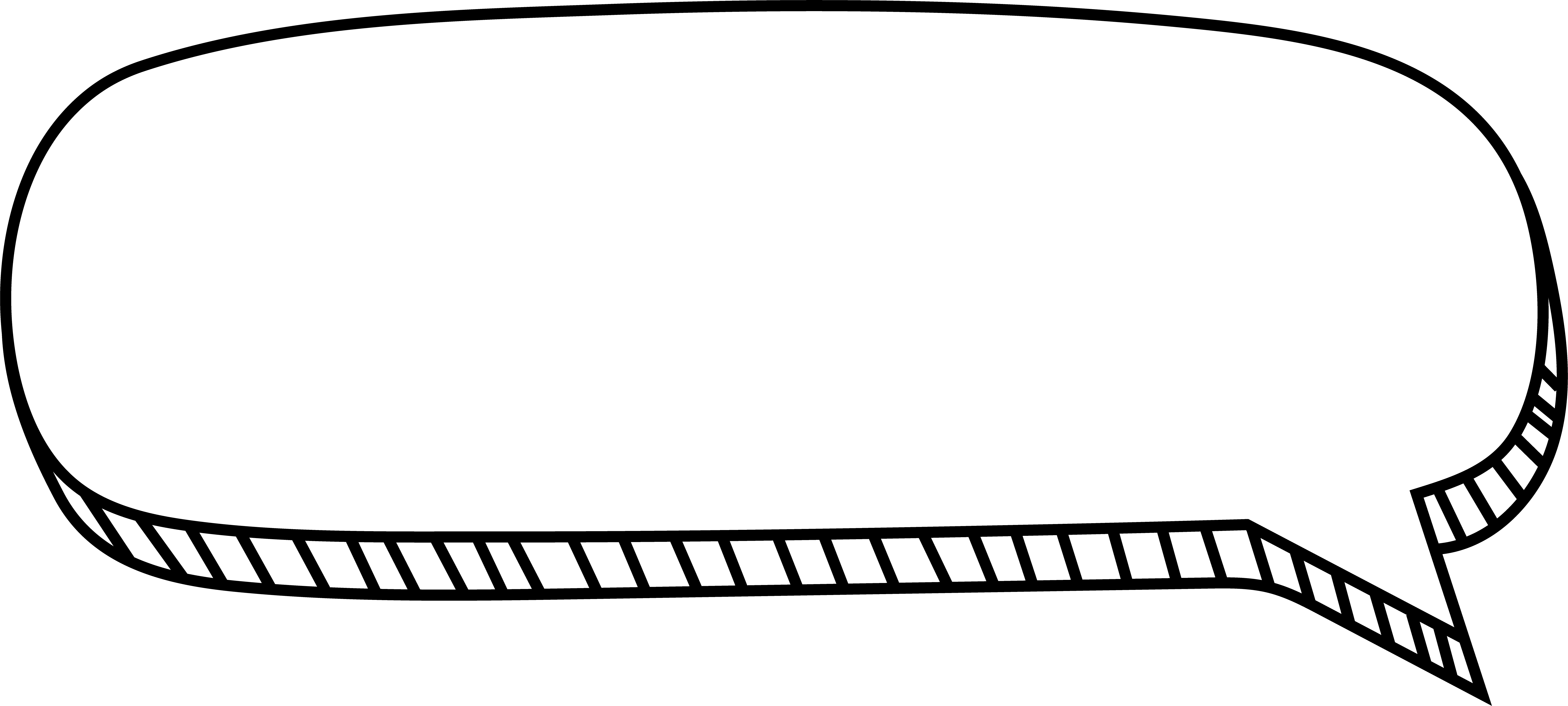 60 008
88 888
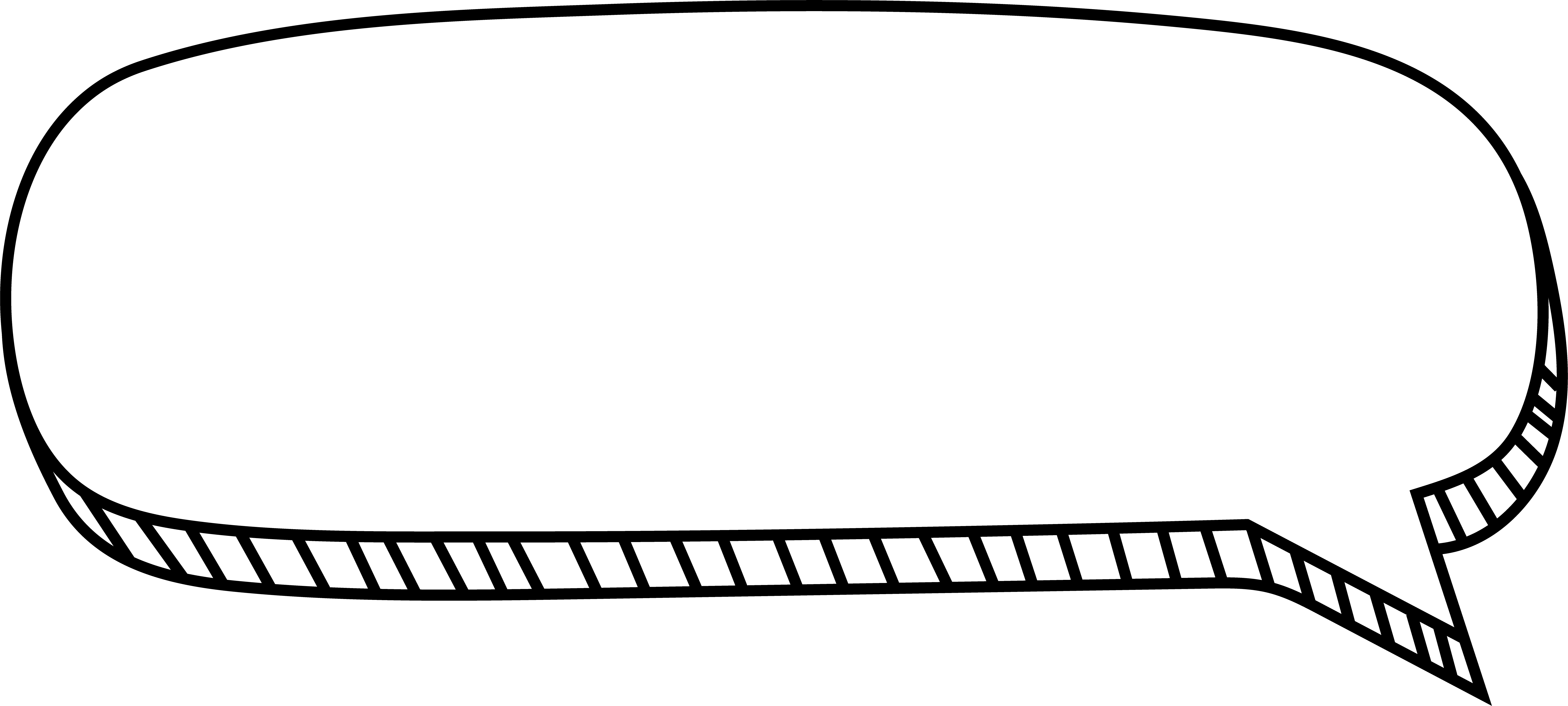 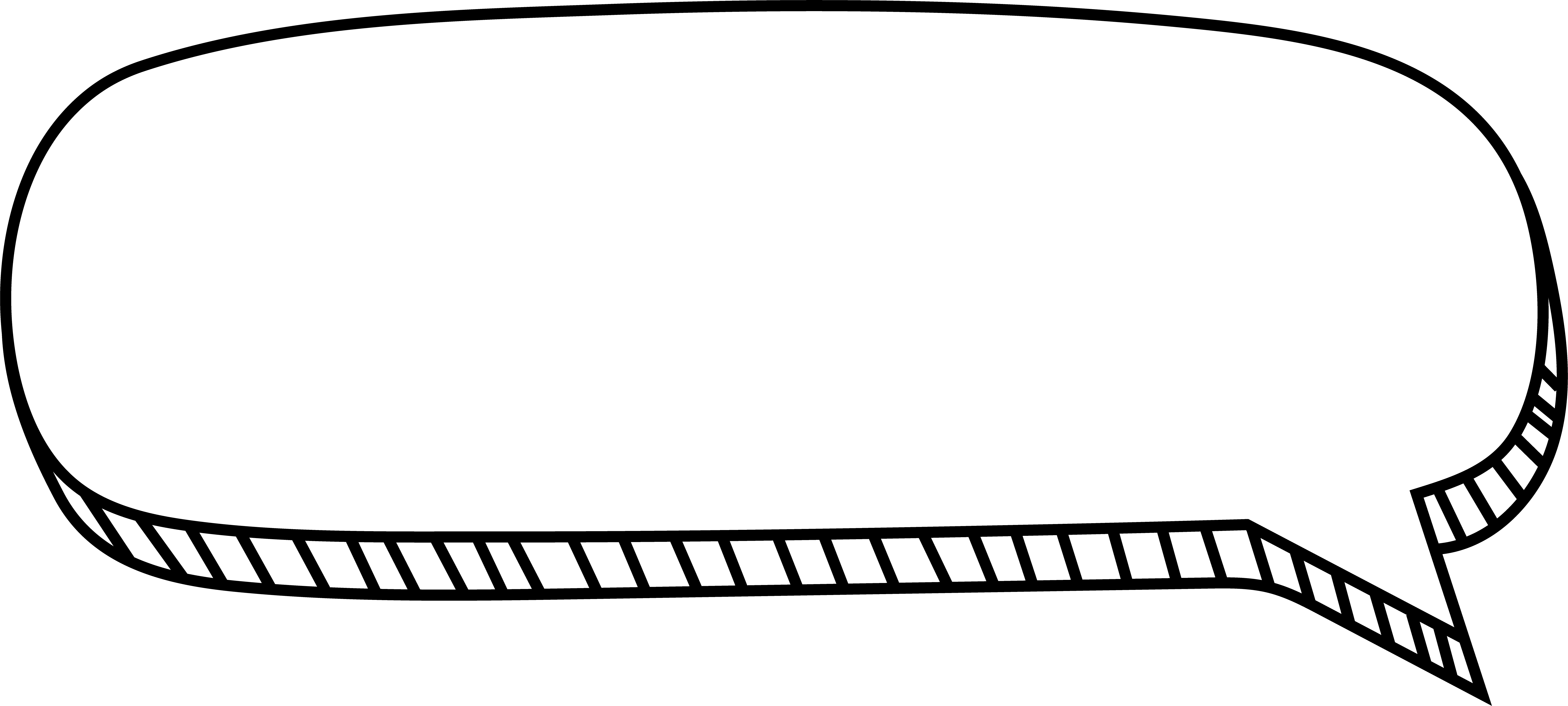 TOÁN 3
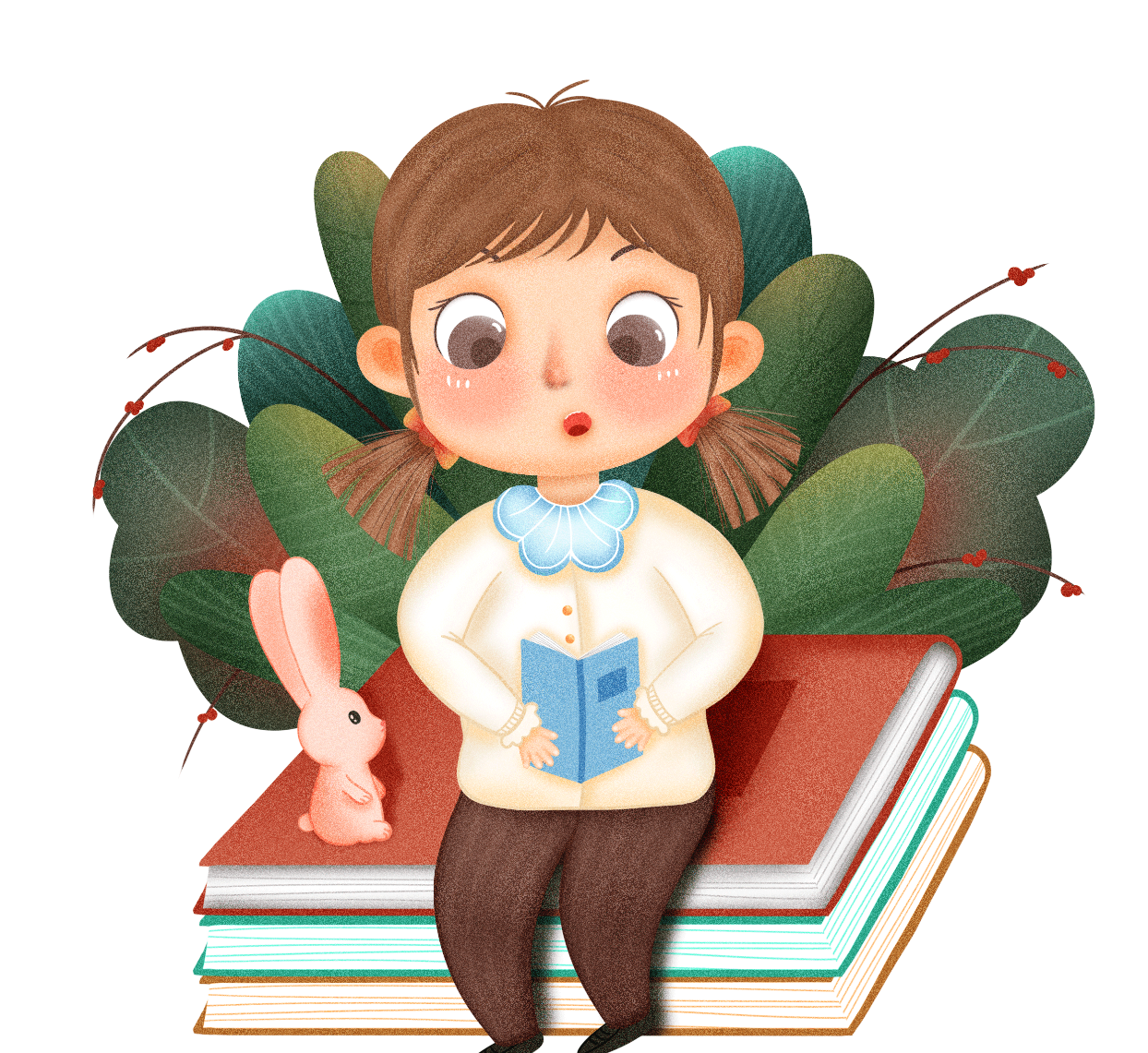 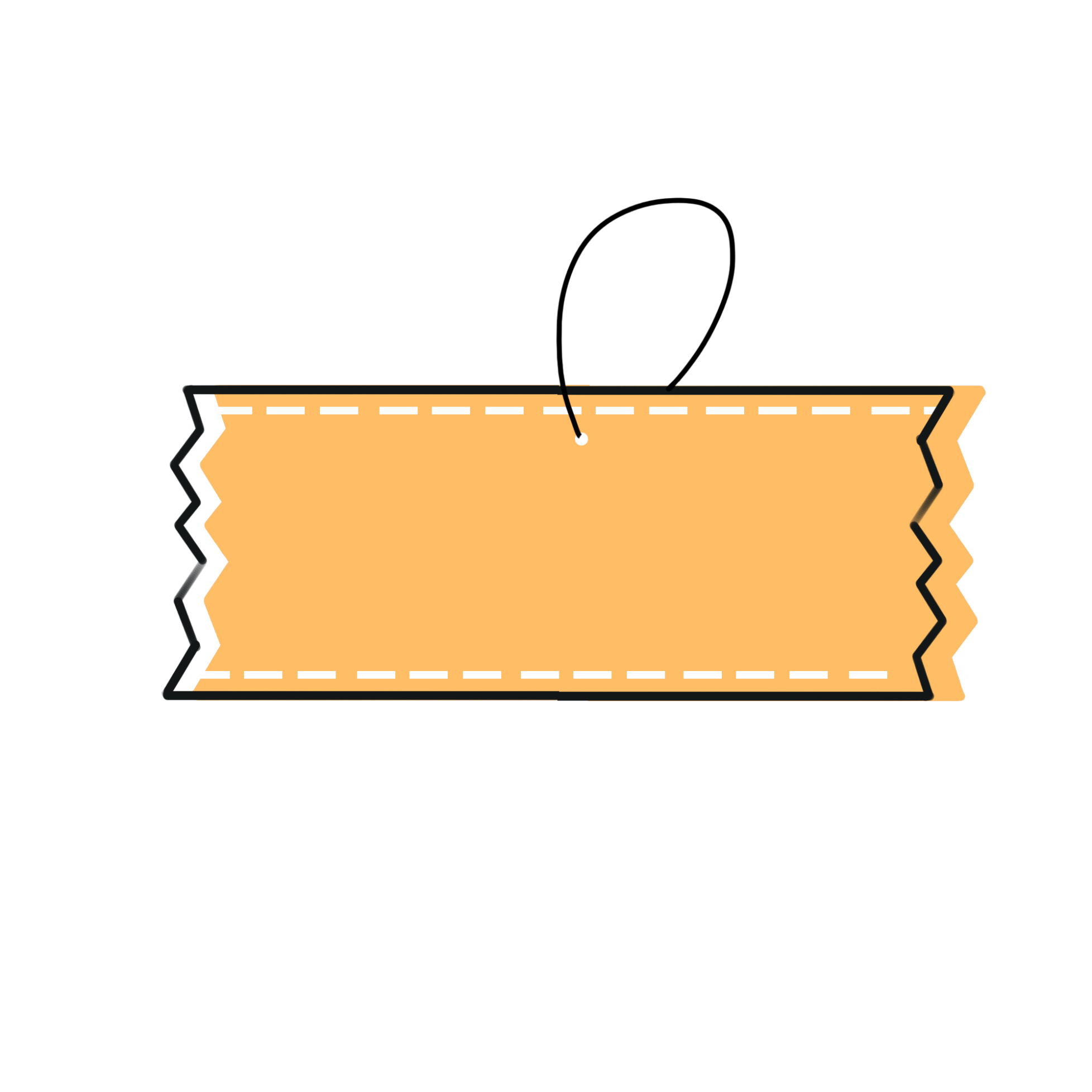 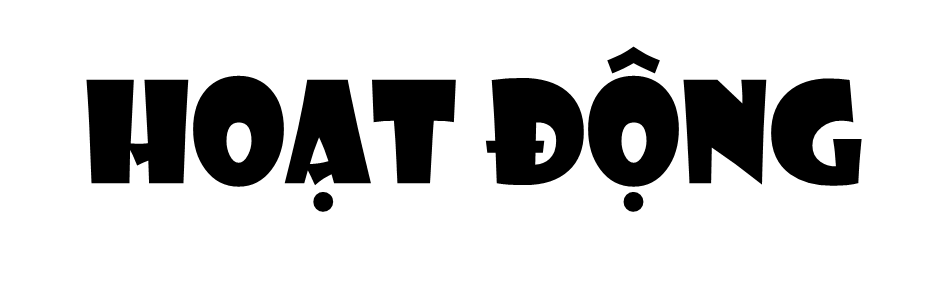 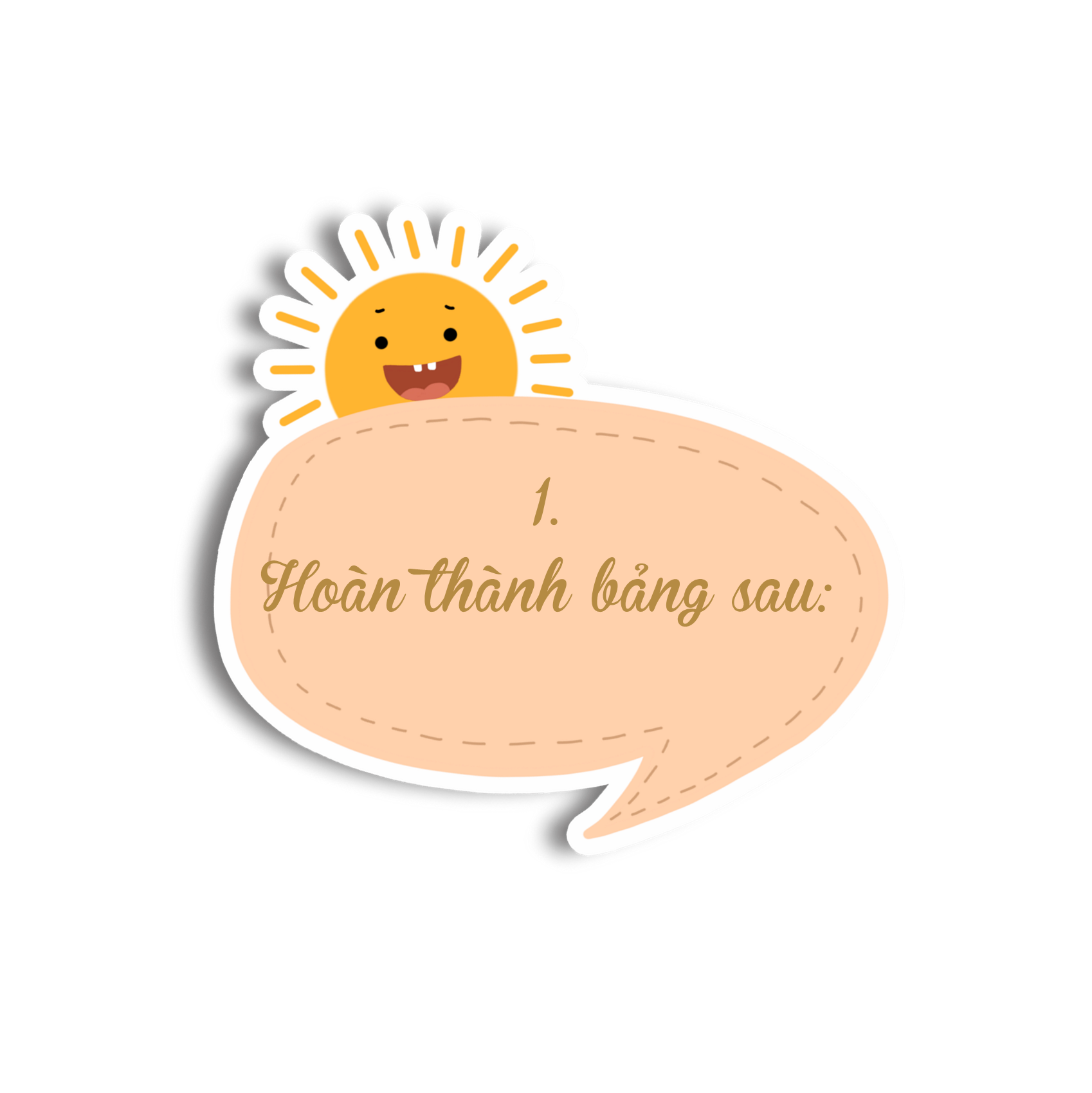 Năm mươi bảy nghìn bốn trăm sáu mươi lăm
57 465
Chín mươi nghìn không trăm năm mươi sáu
9
0
0
5
6
5
0
6
0
2
50 602
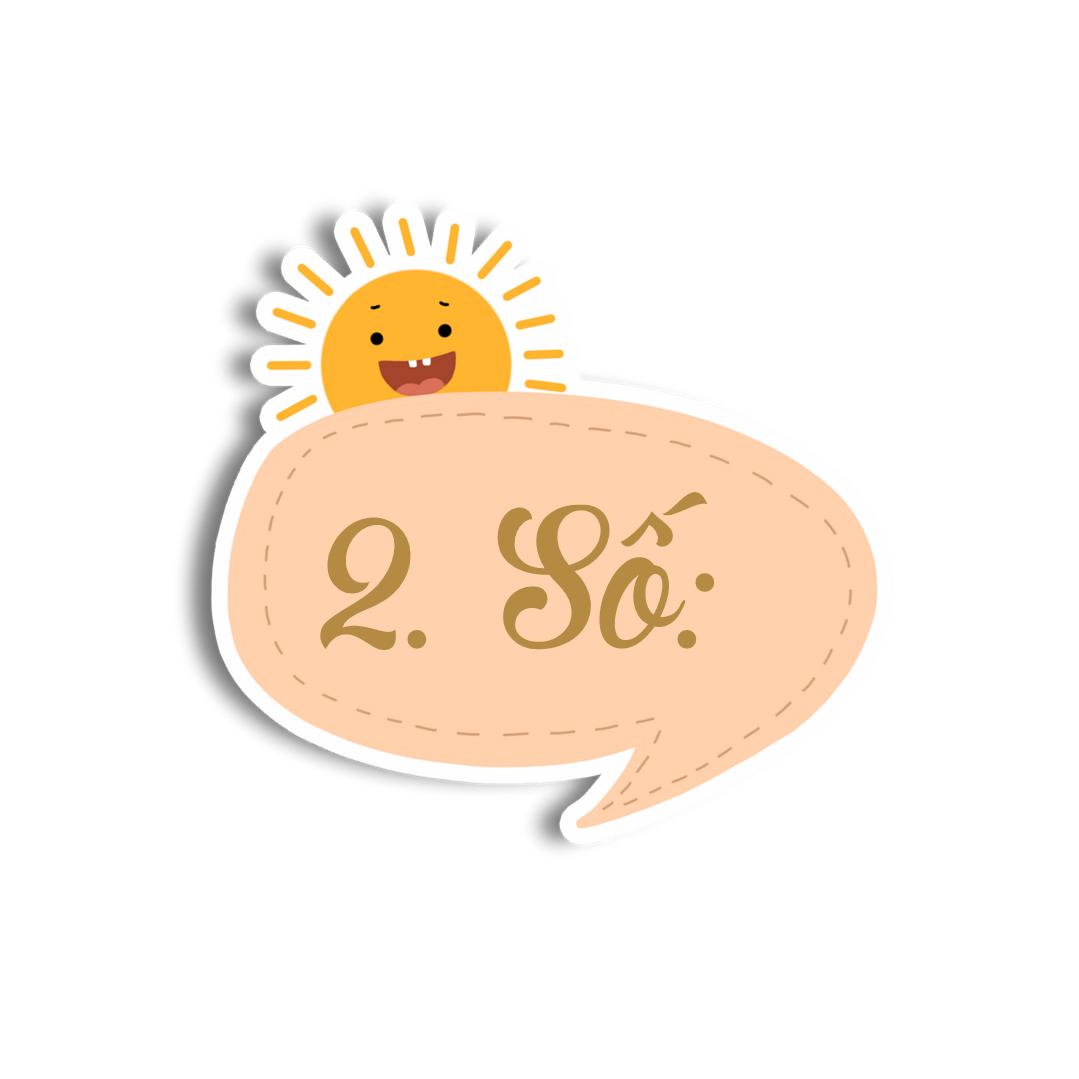 ?
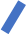 36 530
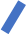 ?
36 529
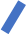 ?
36 528
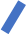 36 527
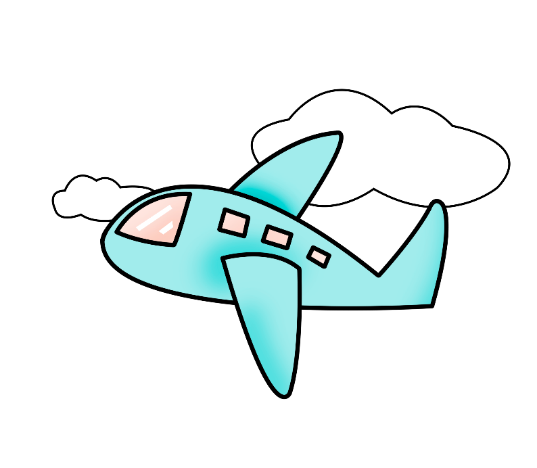 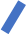 36 526
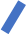 36 525
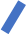 36 524
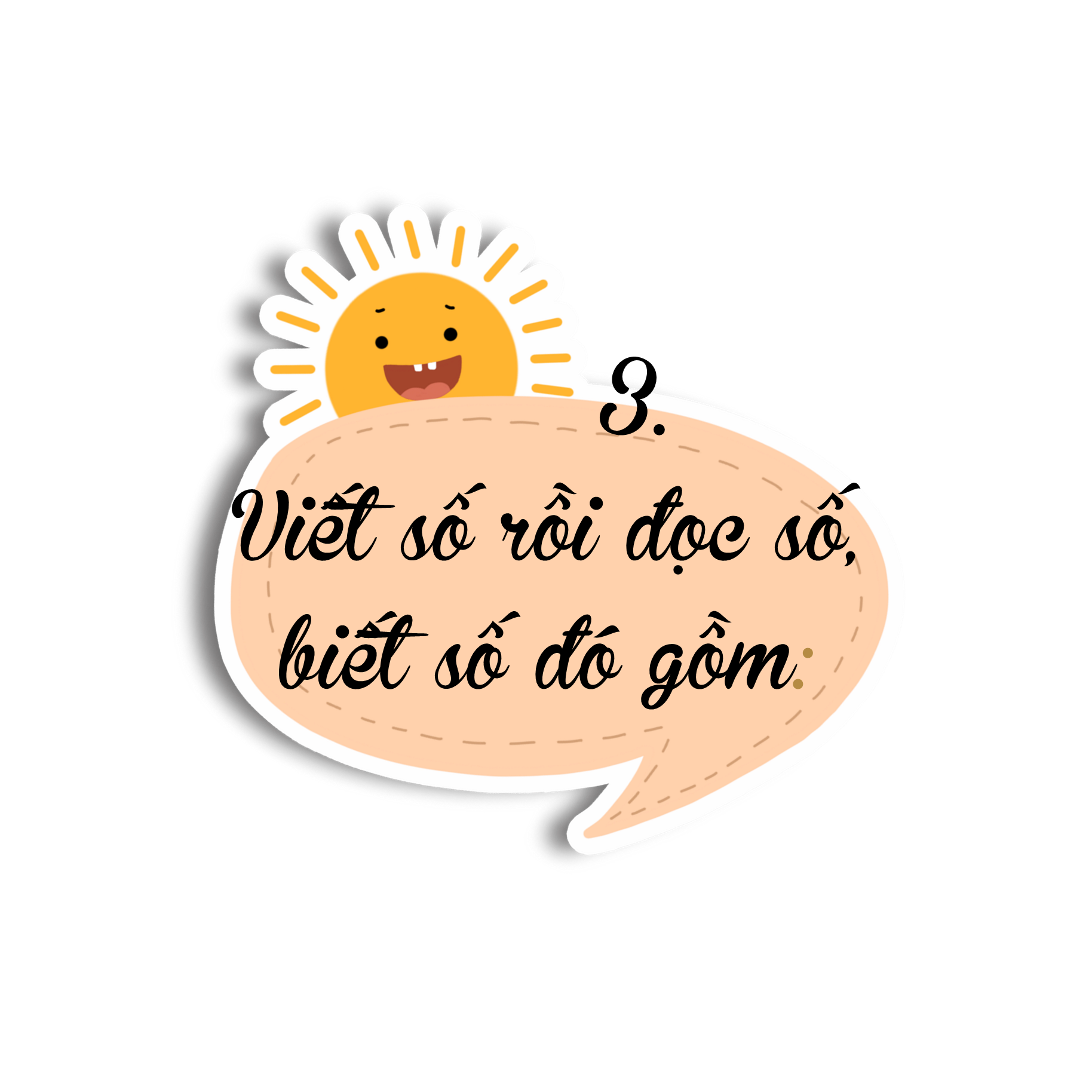 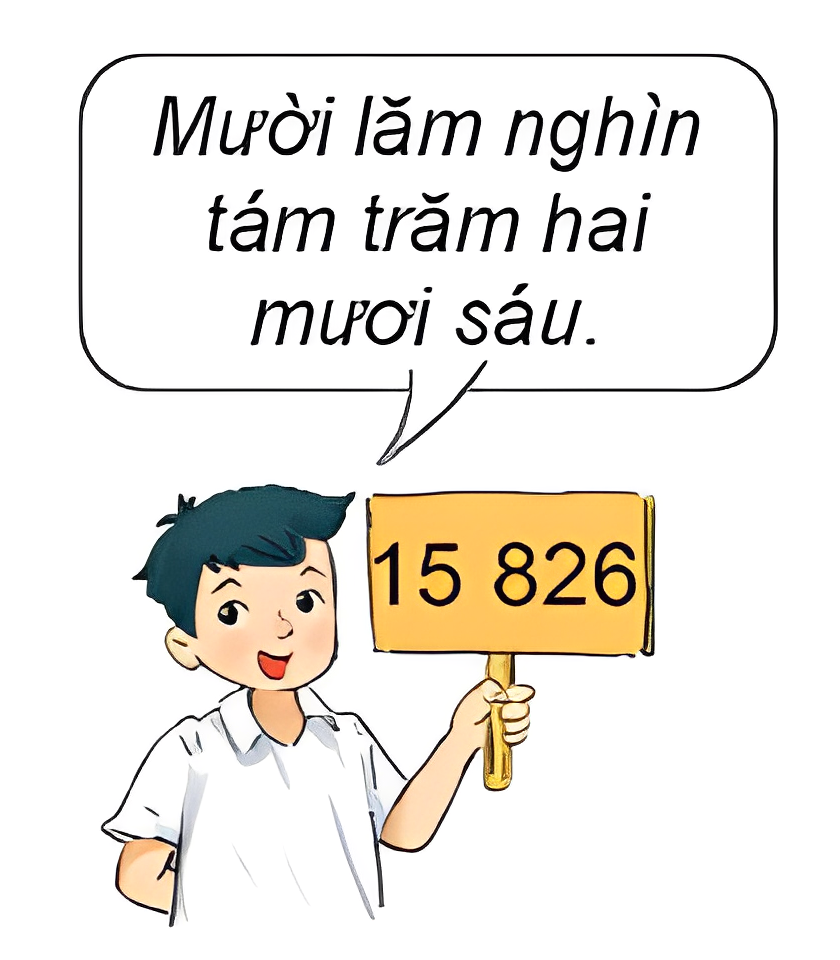 1 chục nghìn, 5 nghìn, 
8 trăm, 2 chục và 6 đơn vị
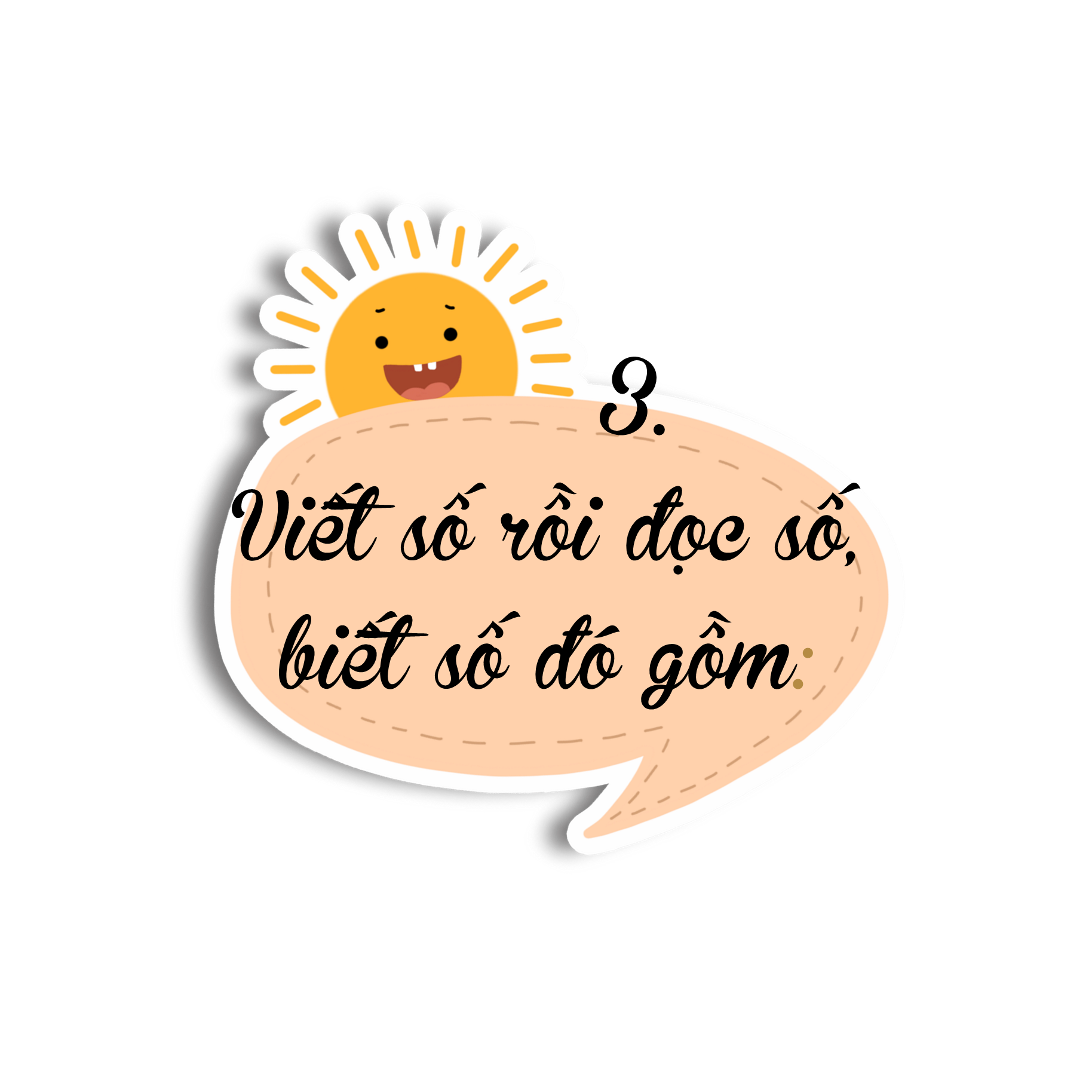 b) 3 chục nghìn, 2 nghìn, 
0 trăm, 4 chục và 3 đơn vị.
c) 6 chục nghìn, 6 nghìn, 
4 trăm, 0 chục và 1 đơn vị.
d) 2 chục nghìn, 7 nghìn, 
3 trăm, 4 chục và 0 đơn vị.
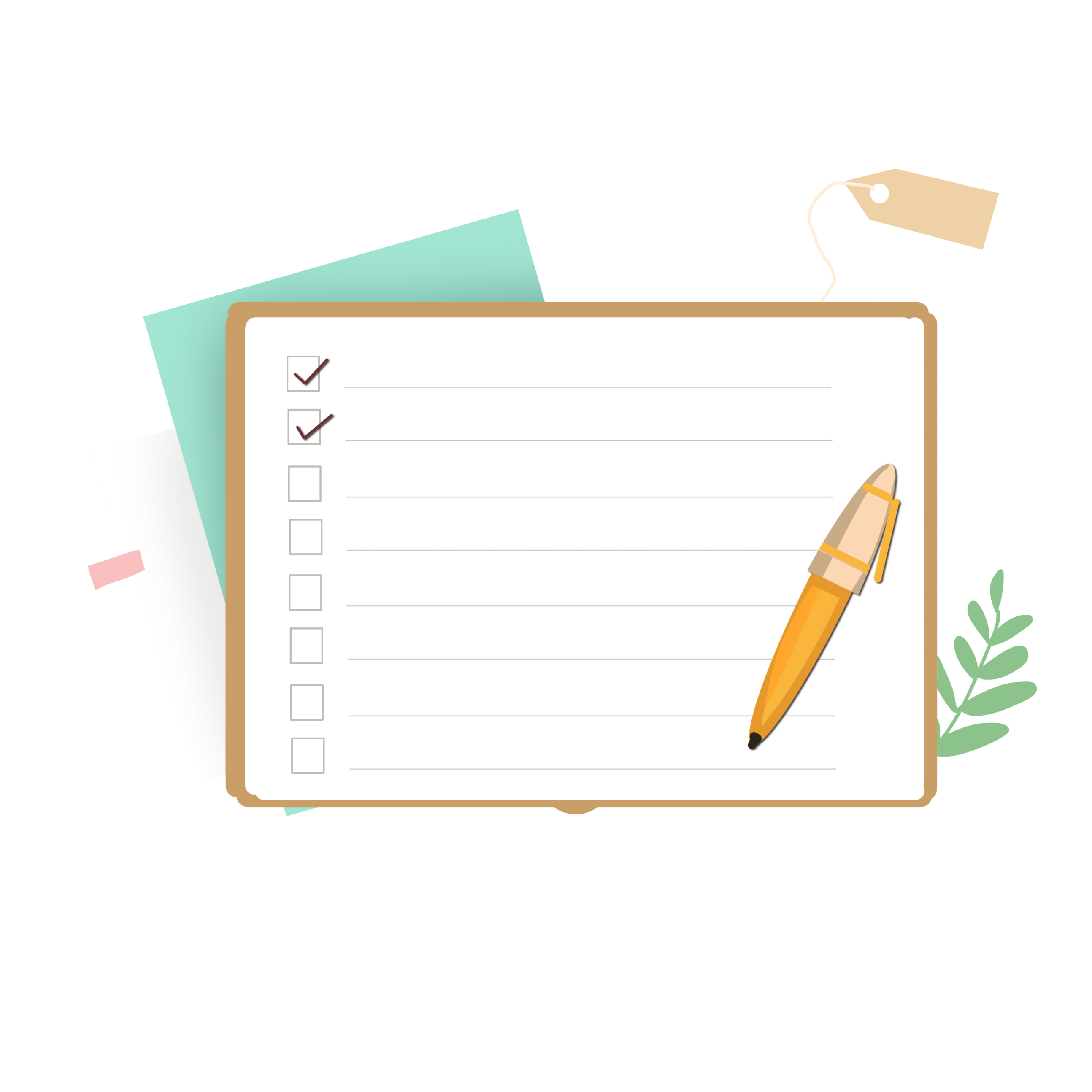 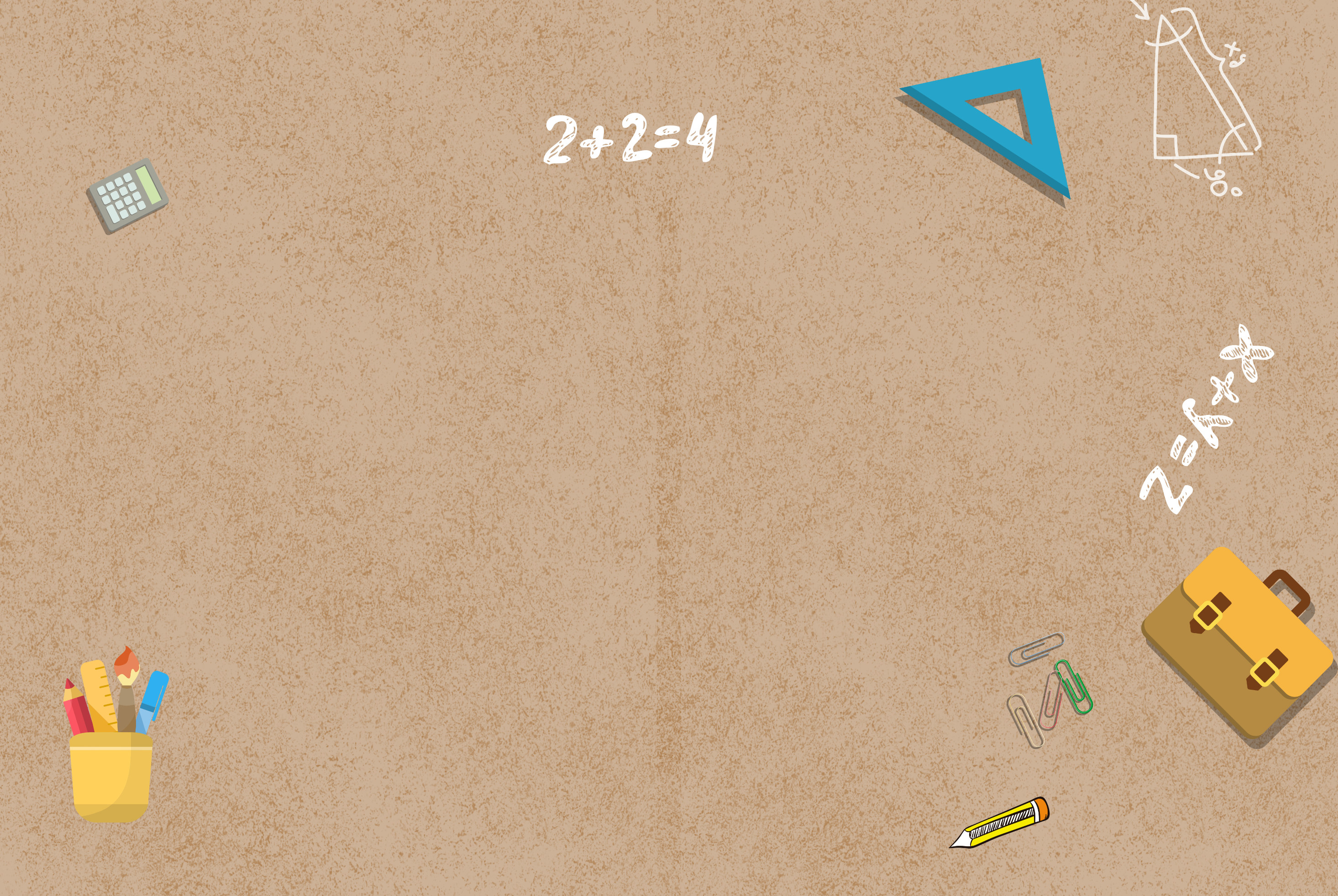 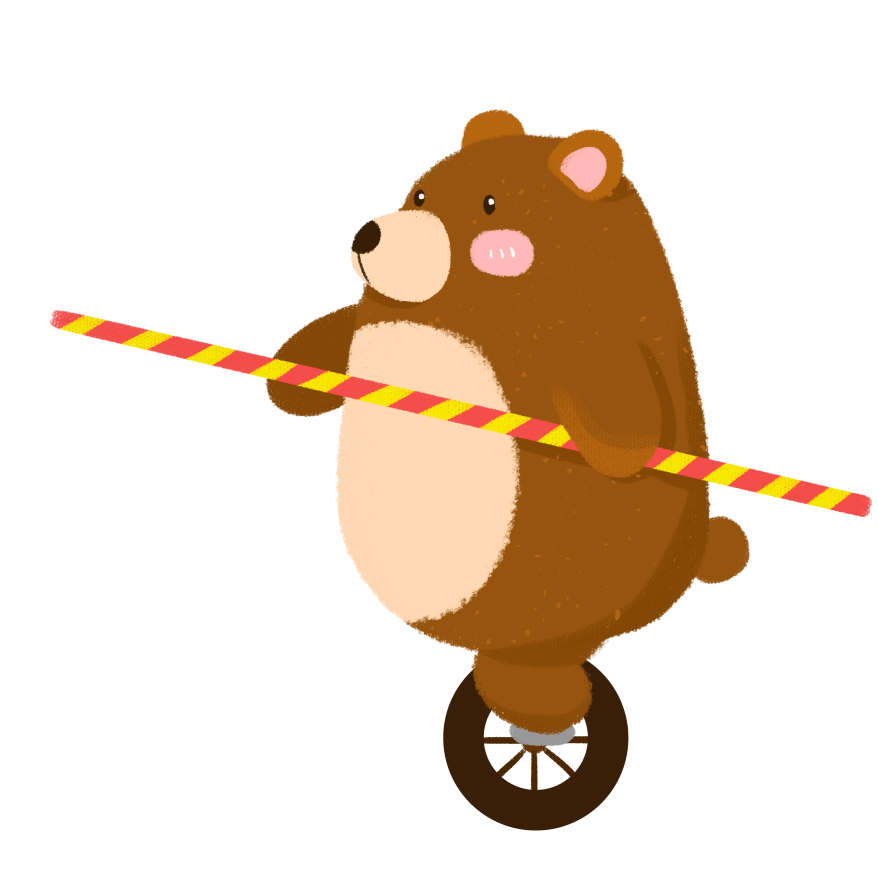 b) 3 chục nghìn, 2 nghìn, 0 trăm, 4 chục và 3 đơn vị.
32 043
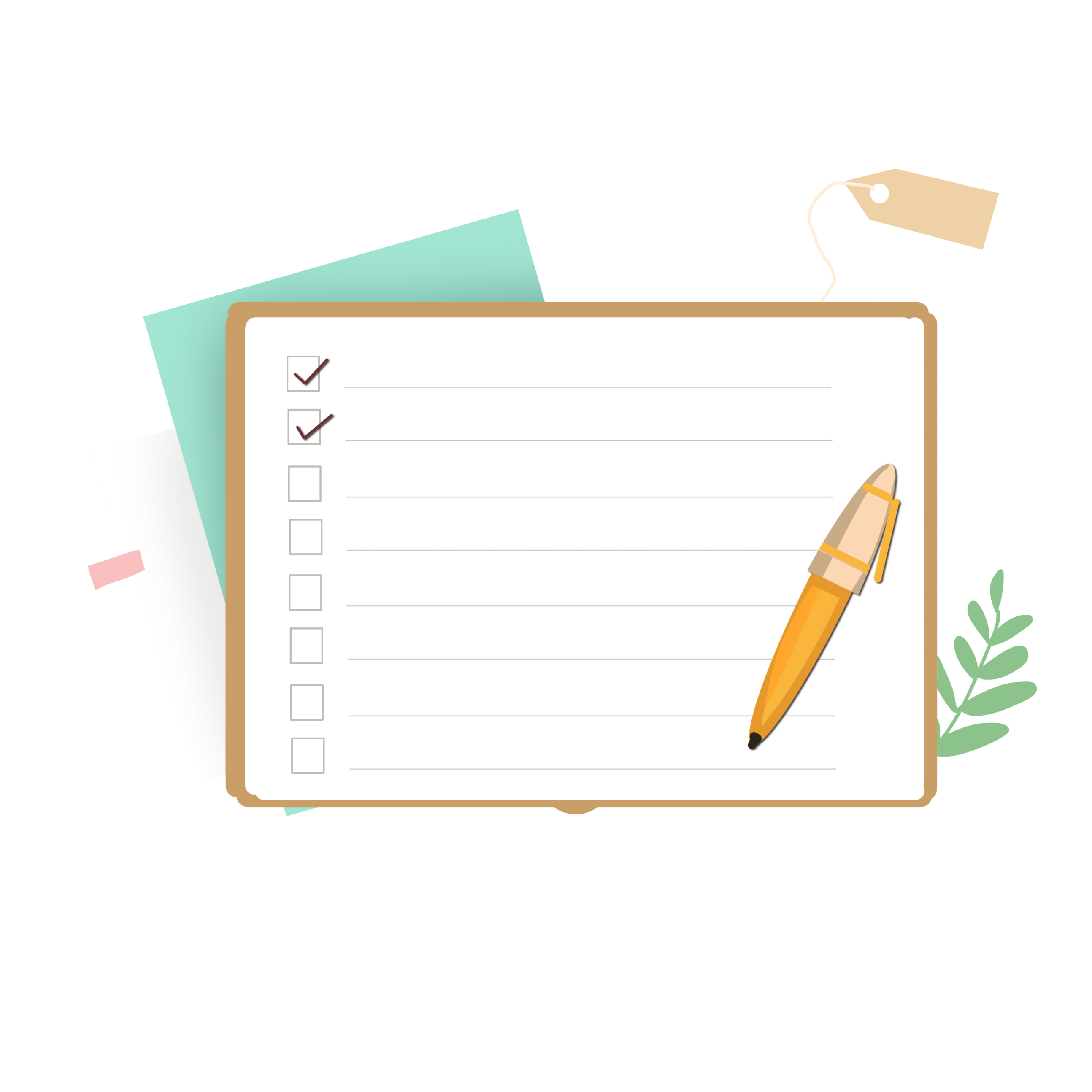 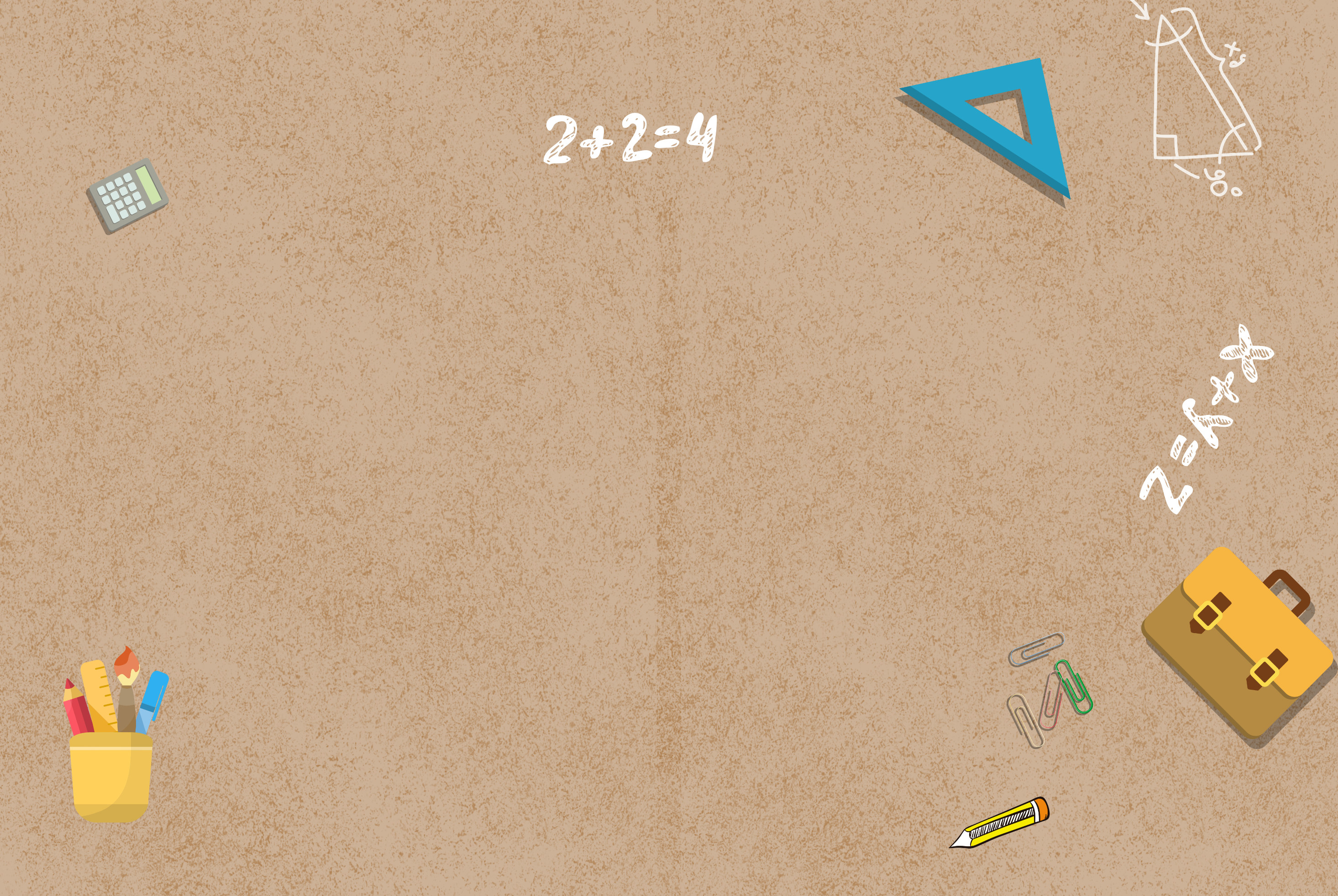 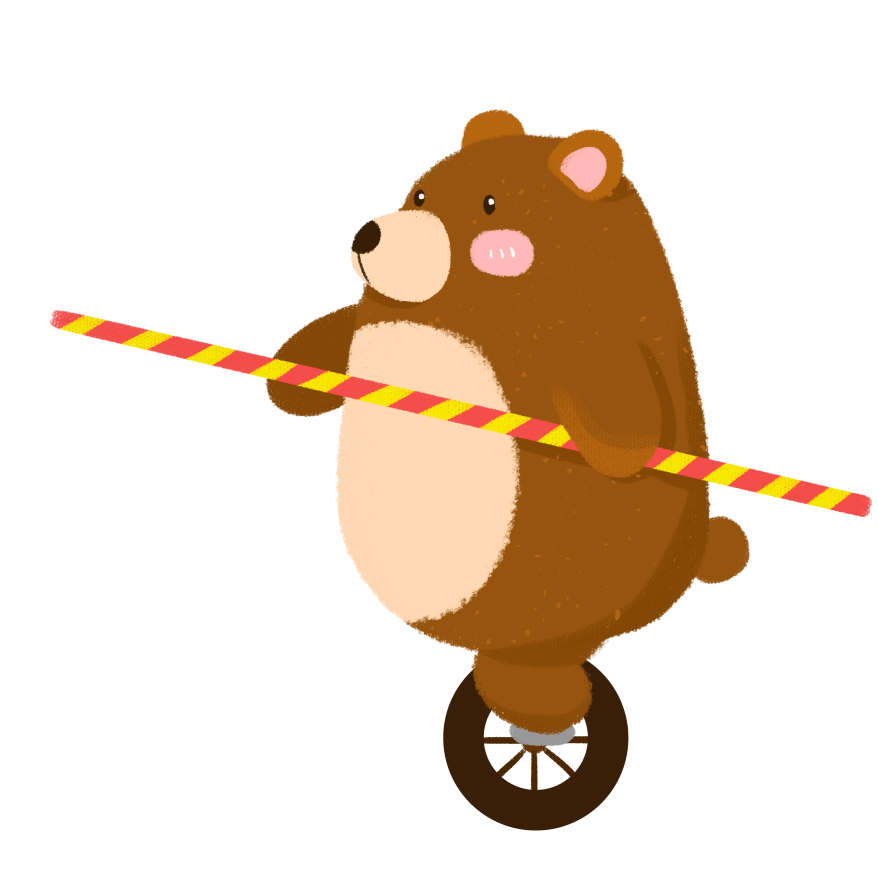 c) 6 chục nghìn, 6 nghìn, 4 trăm, 0 chục và 1 đơn vị.
66 401
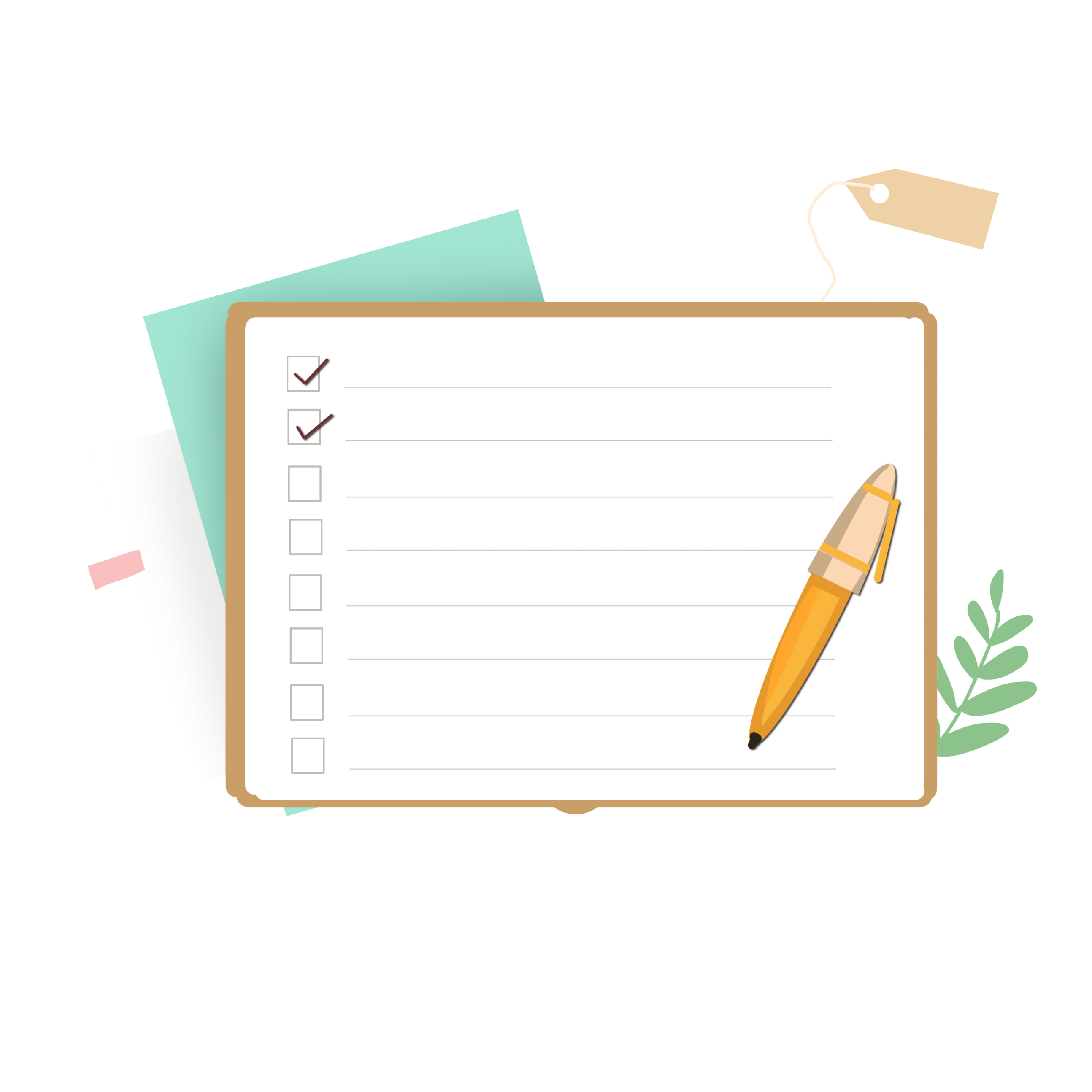 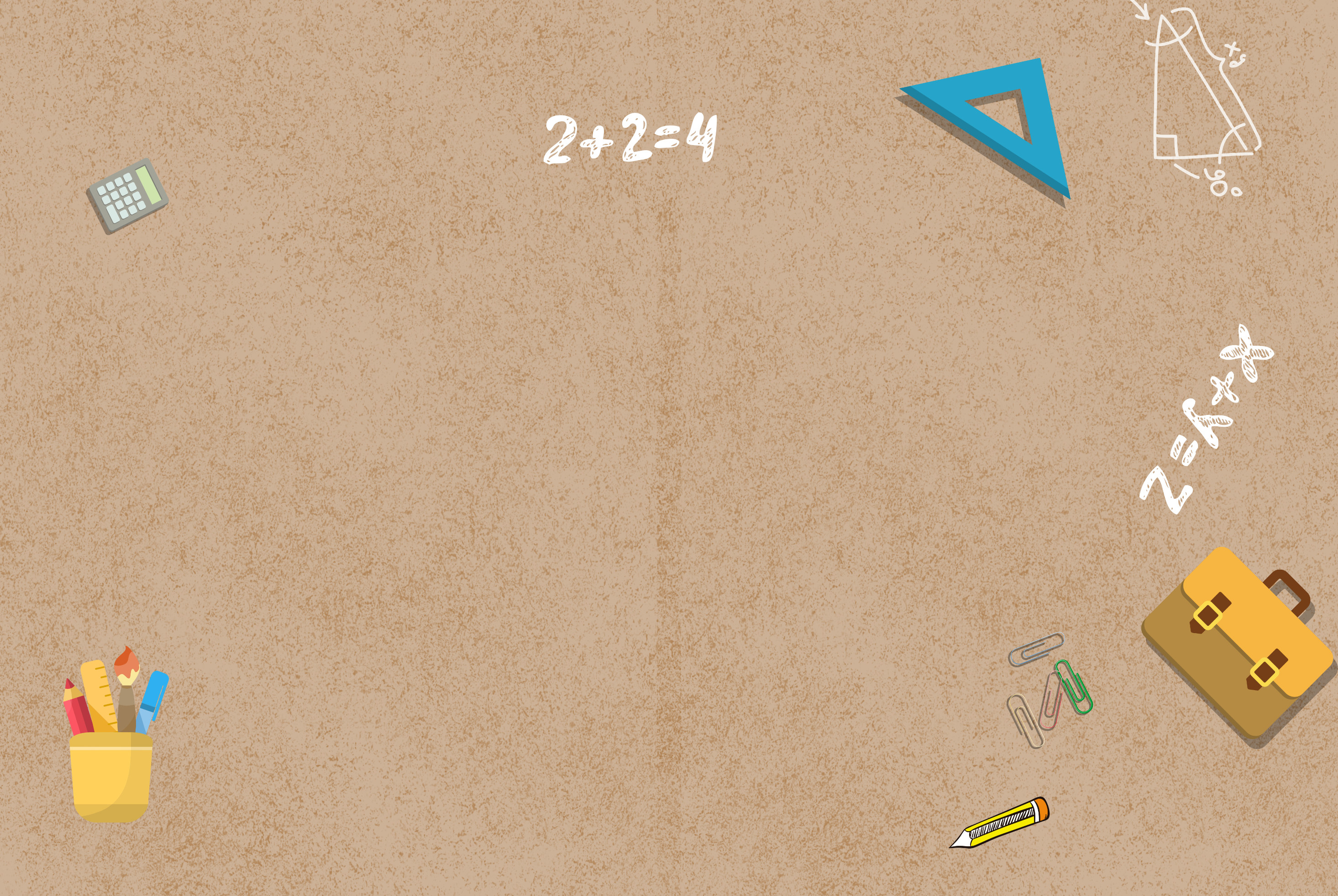 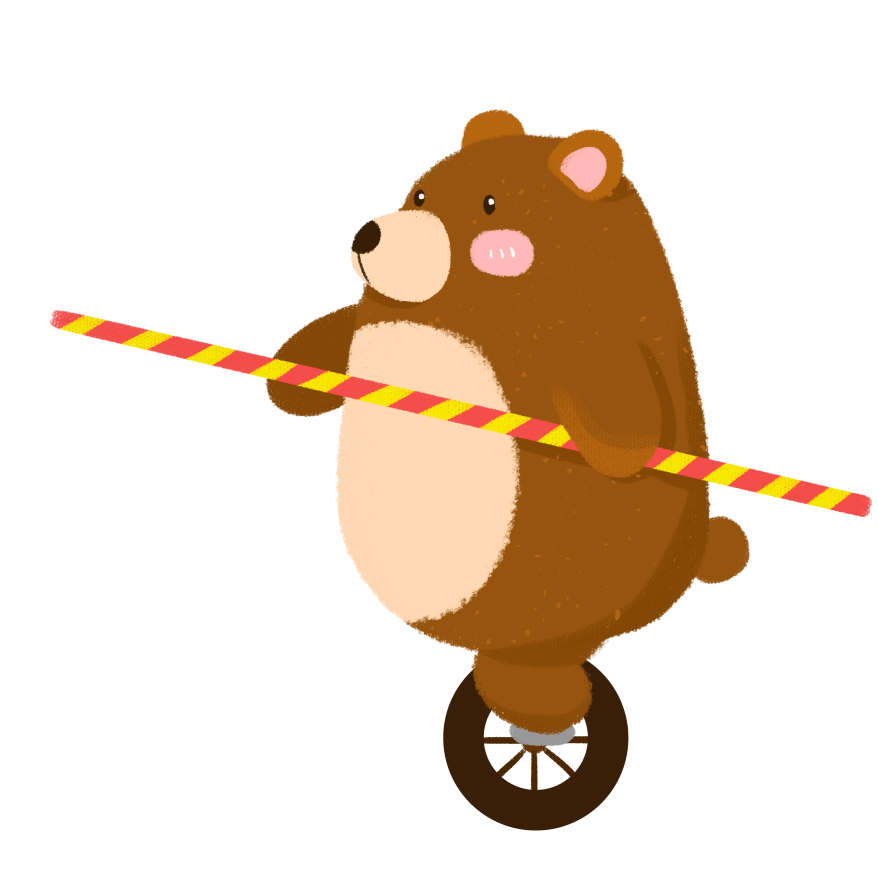 d) 2 chục nghìn, 7 nghìn, 3 trăm, 4 chục và 0 đơn vị.
27 340
4. Chọn số thích hợp với cách đọc
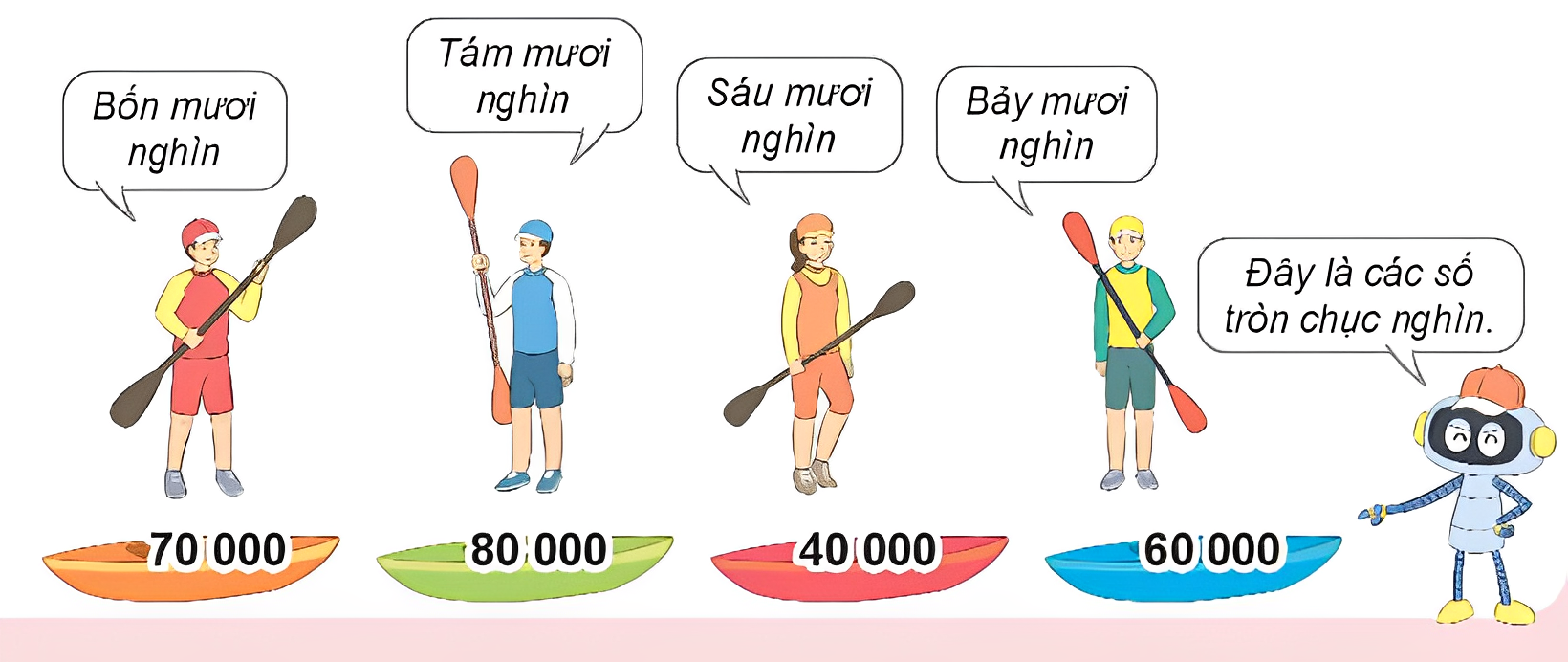 [Speaker Notes: GV cho Hs cầm que chỉ bảng chỉ lên màn hình.]
TOÁN 3
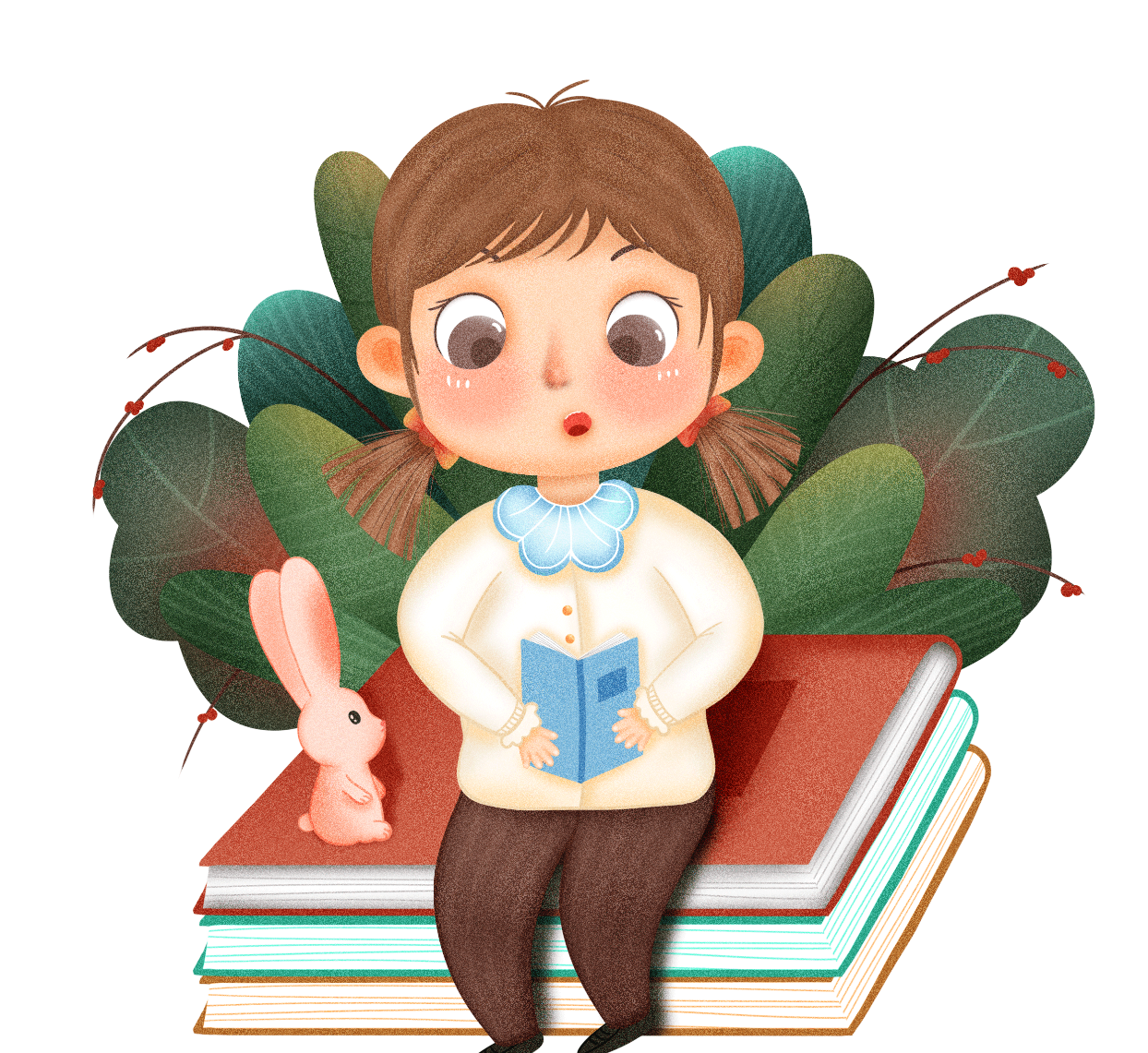 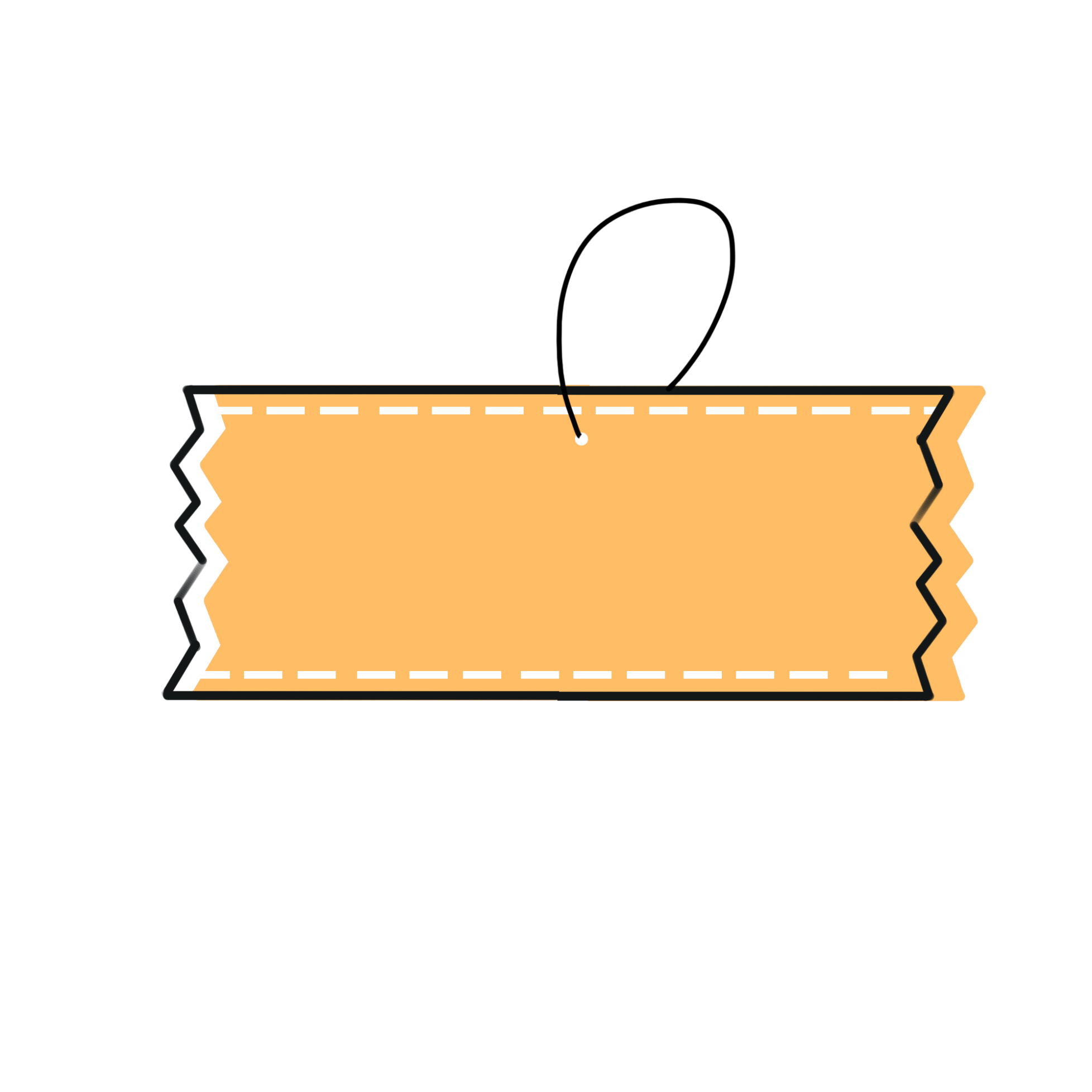 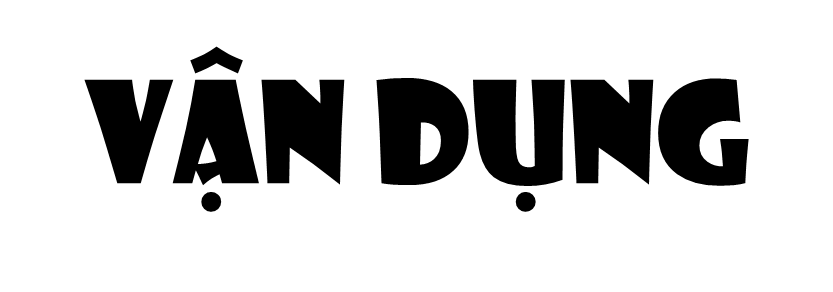 Viết số có năm chữ số mà em muốn đố bạn đọc vào bảng con. Sau đó bắn tên gọi bạn rồi đố bạn đọc số đó và bạn cũng sẽ đố em đọc lại số trên bảng con của bạn.
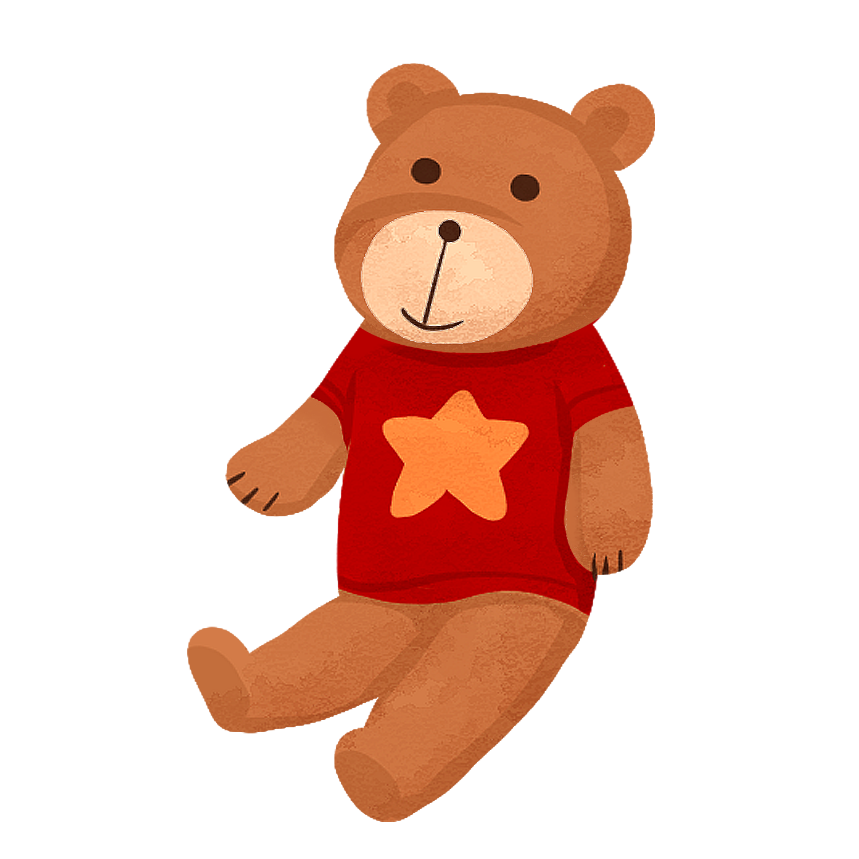 DẶN DÒ
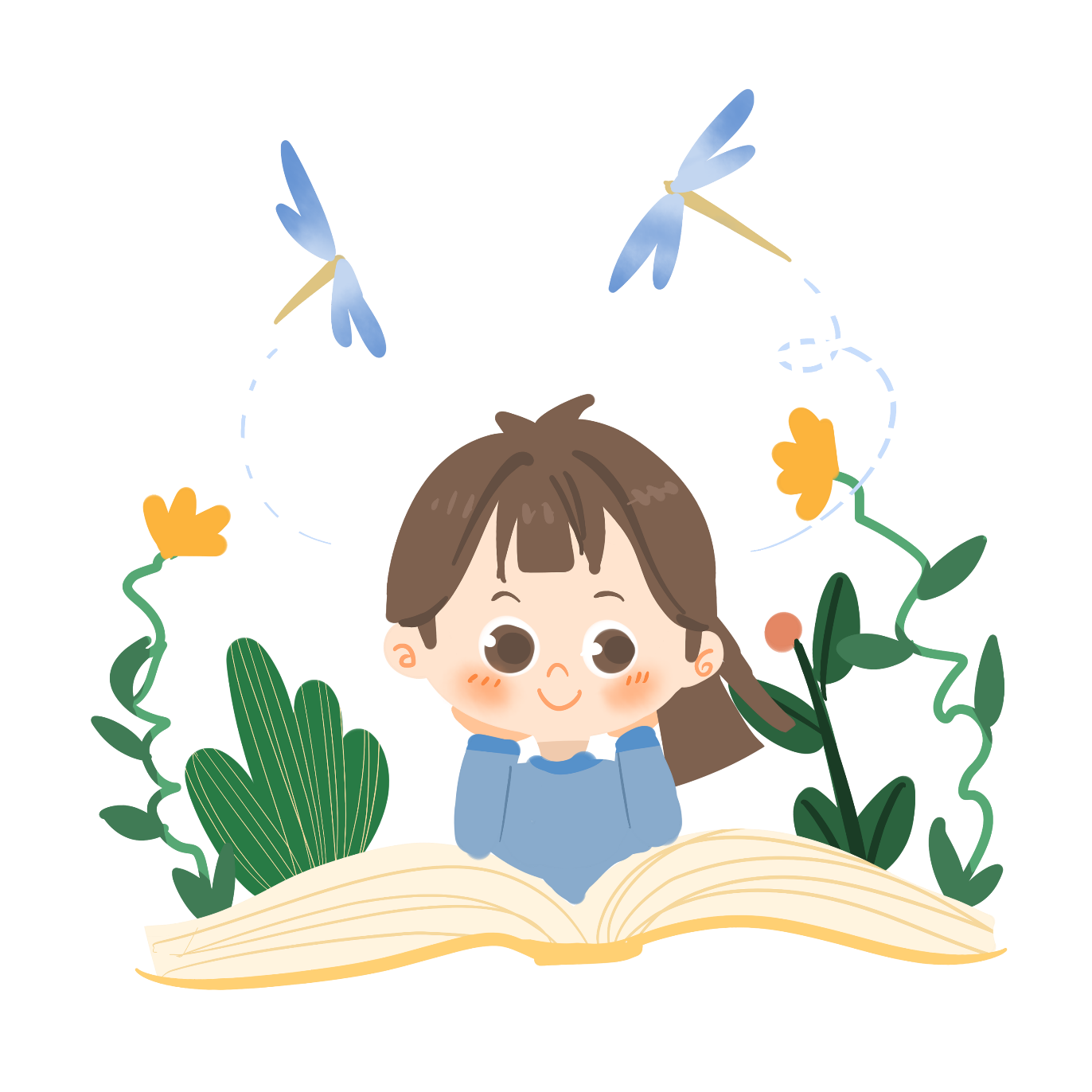 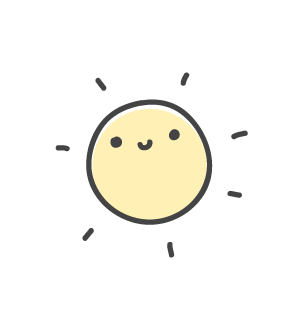 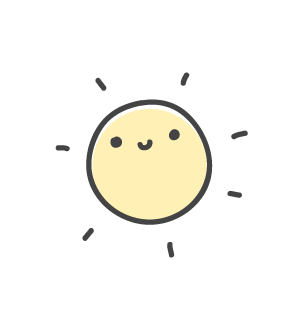 Rèn đọc, viết các số có năm chữ số vừa mới học.
Làm bài tập và chuẩn bị bài sau: Số 100 000.
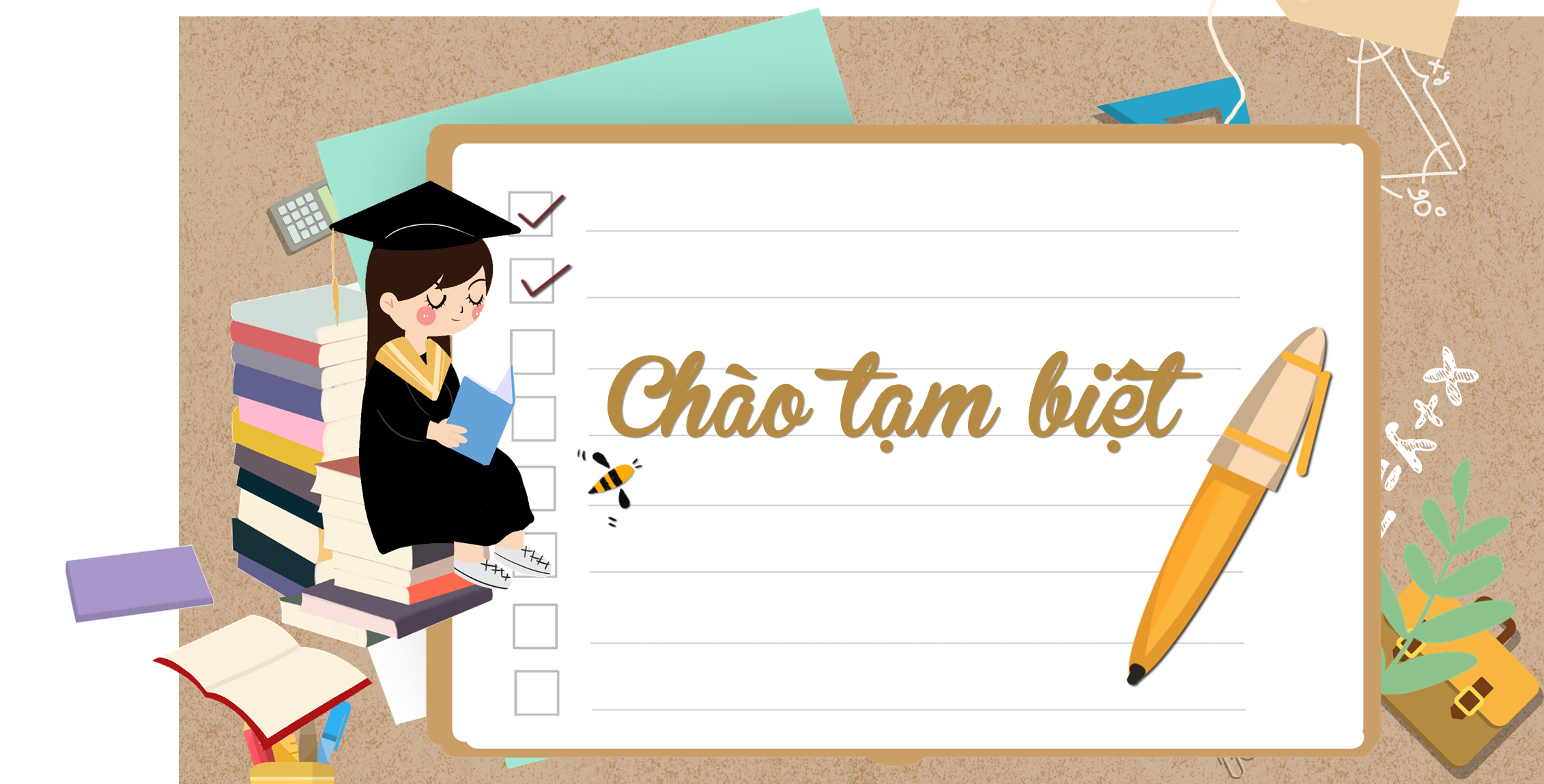